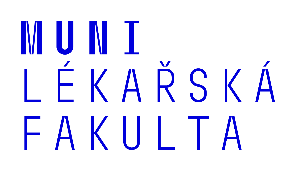 BIOMECHANIKA
Mgr. Veronika Málková
Mgr. Adam Vajčner
BIOMECHANIKA
Mechanika aplikovaná v biologii 
Fyzika, matematika, fyziologie, aj.
Struktura a chování pohybového systému – interní x externí interakce
Systém: 
množina předmětů, dějů, jevů spolu souvisejících přesně definovaným způsobem a vytvářejících jednotný celek.
systémové části s charakteristickými vlastnostmi → spojením do celku transformace kvality vlastností dle požadavků systému.
Struktura systému: 
účelné uspořádání prvků, částí nebo složek systému (vztah mezi prvky).
BIOMECHANIKA
Vztahy mezi prvky:










Chování systému: 
souhrn funkcí výkonných orgánů (efektorů), kterými systém komunikuje s okolním prostředím (vztah systém – okolí).
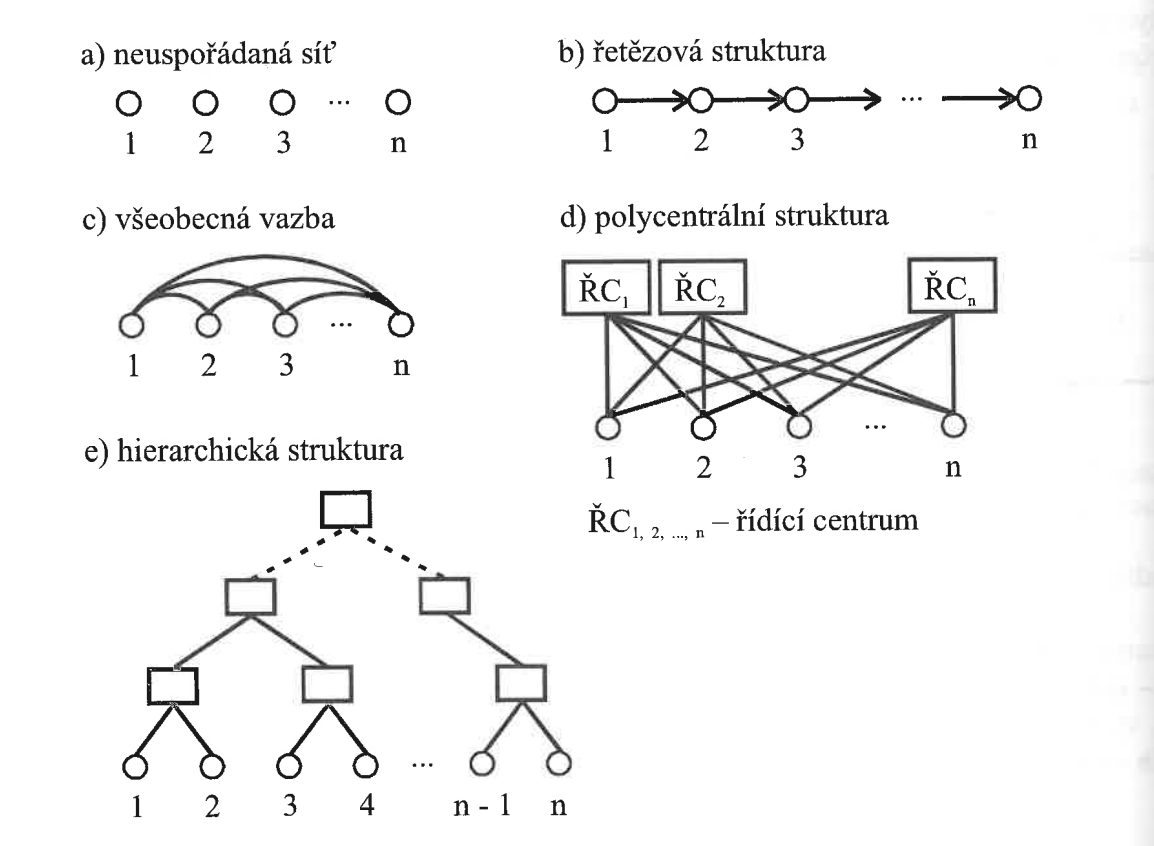 Janura, 2003
BIOMECHANIKA
Množina vstupů: X = {X1; X2 ; …. ;Xp}
Množina výstupů: Y= {Y1; Y2 ; …. ;Yq}









Např. vstupy (déšť, vítr, teplota) = nastartování termoregulačních mechanismů a chování, aj.
Zvedání břemene (info o m, T, povrchu → prostorová a časová sumace ke ↑ svalové síly → zvednutí břemene).
↓x1    ↓x2    ↓x    ↓xp
S
↓y1    ↓y2     ↓y    ↓yq
Janura, 2003
BIOMECHANIKA
Pohybový systém a okolí:
Vstupy a výstupy ovlivňovány okolím a současně působí na okolí systému
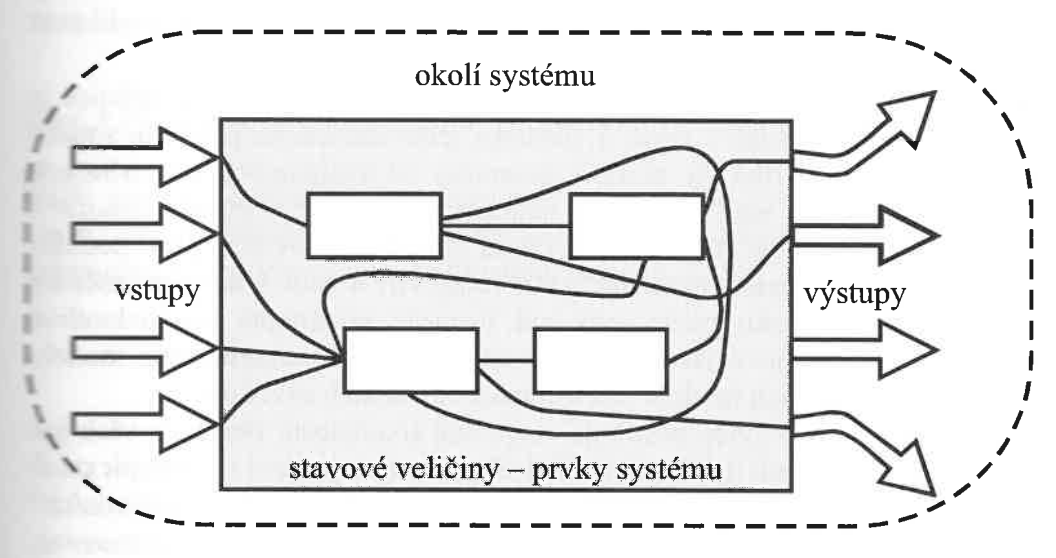 Janura, 2003
BIOMECHANIKA
Otevřený systém: 
výměna informací s okolím,
při pohybu mechanická interakce PS a okolí vykonávaná za určitým záměrem (vnější prostředí x vznik uvnitř systému).
Uzavřený systém.
Dynamické chování pohybového systému: určováno v závislosti na plynoucím čase.
Výstupní veličiny ovlivněny: vstupními parametry, uspořádáním systému v daném momentě a funkčností prvků, tj. stavem systému.
Katastrofa: výrazná negativní změna v chování pohybového systému vzniklá v důsledku různých vlivů, které se liší velikostí a intenzitou.
BIOMECHANIKA
Teorie chaosu: 
lidské tělo (orgány) nefunguje na podkladě lineárních vzorců klasické mechaniky (složité věci jsou vytvořené z jednoduchých prvků, které lze získat zpětnou analýzou složitých věcí). 
funkce na podkladě nelineární dynamiky = teorie chaosu (vlastnosti orgánu složeného z mnoha buněk nelze automaticky přebírat z vlastností daných buněk).
nelinearita obsahuje obrovské množství možných vztahů (variabilita) mezi jednoduchými jevy. 
velmi malá změna na úrovni dílčího systému může výrazně ovlivnit celý systém.
BIOMECHANIKA
Základní podsystémy:
řídící,
svalový,
kosterní, 
energetický subsystém.
BIOMECHANIKA
Tělní segmenty:
rozčlenění těla v závislosti na typu úkonu,
nejčastěji 14: hlava a krk, trup (horní, střední a spodní), párové segmenty: paže, předloktí, ruka, stehno, bérec, noha.
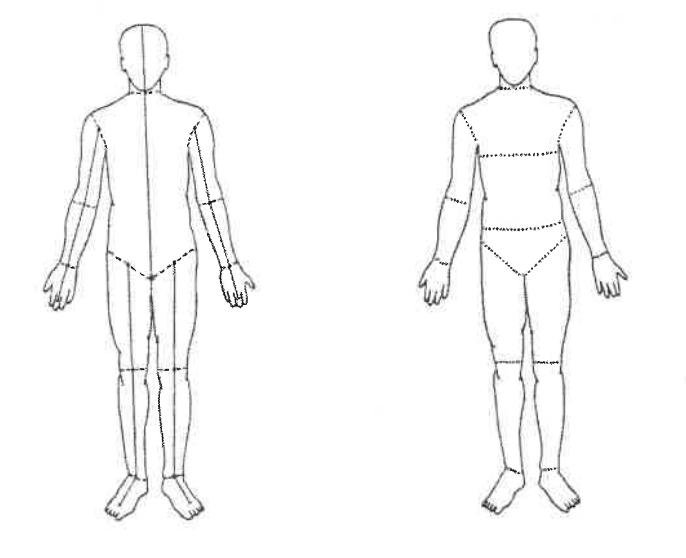 Janura, 2003
[Speaker Notes: Některé pohyby – sjednocení segmentů: vertikální skok – hlava a trup jsou jeden segment. Stejně tak pojem HK, analýza manipulace – ruka až 6 segmentů.]
BIOMECHANIKA
Tělní segmenty:
Relativní hmotnost segmentu: reálné naměřené údaje převedeny na procentuální vyjádření hmotnosti segmentu vzhledem k celkové hmotnosti těla.







Radioizotopická metoda: určení hmotnosti segmentů na základě měření velikosti úbytku záření nízké intenzity při jeho průchodu segmentem. Ze získaných hodnot vypočítány koeficienty umožňující výpočet hmotnosti segmentu dle rovnice mi = B0 + B1.x1 + B2.x2
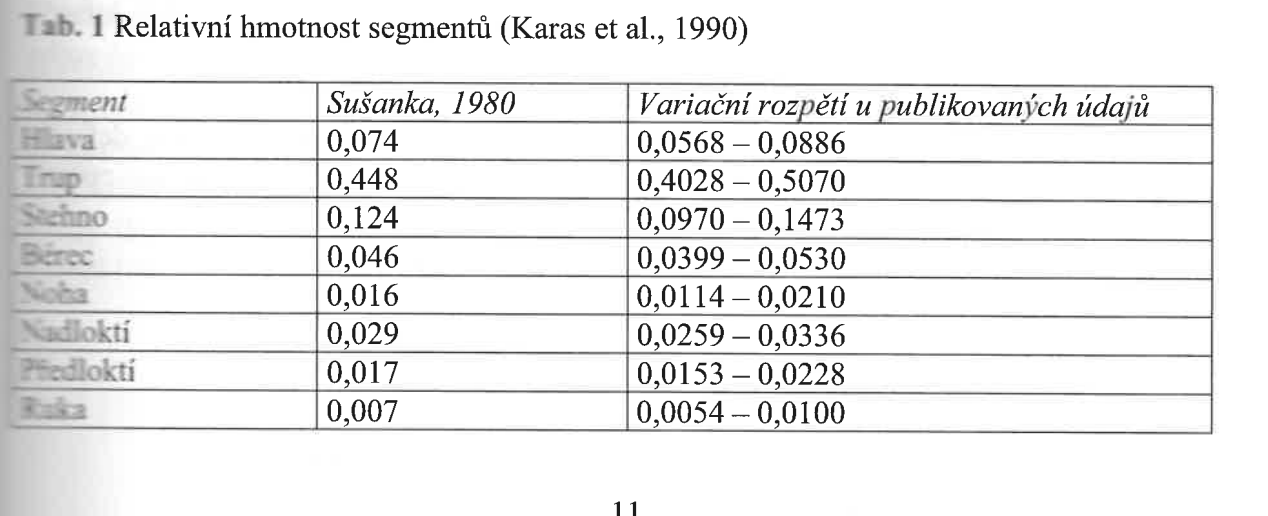 Janura, 2003
BIOMECHANIKA
COM (centre of mass, těžiště): bod, ze kterého působí výsledná tíhová síla, jenž vzniká součtem tíhových sil působících na jednotlivé tělní segmenty (analytická metoda)
změna vzájemné polohy jednotlivých segmentů → změní se také umístění celkového těžiště těla (pro některé polohy leží celkové těžiště dokonce mimo lidské tělo), děje se tak i při chůzi
těžiště = působiště gravitační síly tělesa, těžnice = přímka procházející těžištěm
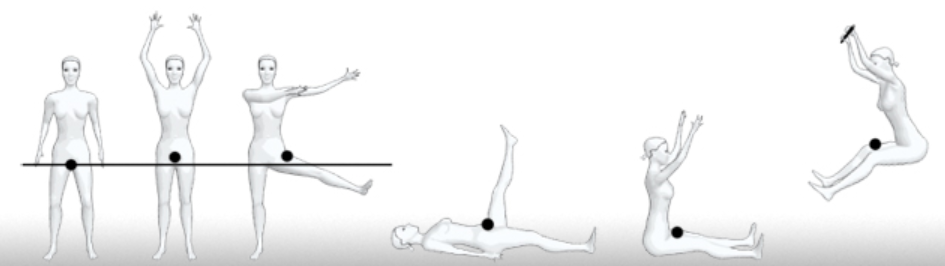 https://is.muni.cz/do/1451/e-learning/kineziologie/elportal/pages/segmenty_teziste.html
BIOMECHANIKA
Těžiště těla: 
v základní anatomické poloze těla = těžiště ve výši S2 – S3 cca 4 – 6 cm před přední plochou obratlových těl (ne obecné pravidlo, umístění se odvíjí od tělesných proporcí a ani v klidu není stálé = mění se působením životních pochodů v organismu),
u mužů díky rozdílné anatomické ve srovnání se ženami zpravidla posunuto o 1 – 2 % výš,
těžiště jednotlivých segmentů: segment nahrazován geometrickým modelem (komolý kužel, válec, koule) = homogenní rozložení hmoty,
těžiště leží na ose daných modelů (úsečka s krajními body ve středech kloubů ohraničujících segment),
bérec, noha a ruka: těžiště dělí segment v poměru 2:3 (menší část u proximálního konce), nadloktí, předloktí a stehno 4:5, segment nohy dán hlezenním kloubem, špičkou a patou = těžiště v těžišti trojúhelníku s vrcholy v daných bodech.
BIOMECHANIKA
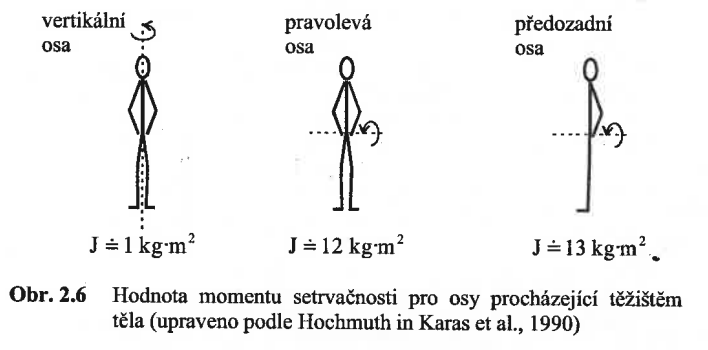 Janura, 2003
BIOMECHANIKA
Steinerova věta: osa neprochází těžištěm segmentu těla:
							Jp = Jo+m.p2  
(Jo – moment setrvačnosti vzhledem k ose o procházející těžištěm segmentu, m – hmotnost segmentu, p – vzdálenost od osy procházející těžištěm a osy k ní rovnoběžné, ke které vztahujeme moment setrvačnosti)
Kinematické řetězce: sledujeme pouze změny v poloze řetězců.
Kinetické řetězce: sledujeme navíc i síly, které změny způsobují.
Biokinematická dvojice: vazba mezi dvěma sousednímu segmenty. 
Biokinematický řetězec: doplnění dvojice o další segment.
Biokinematická smyčka: segmenty tvořící mnohoúhelník, jeho jsou vrcholy kinematické dvojice.
BIOMECHANIKA
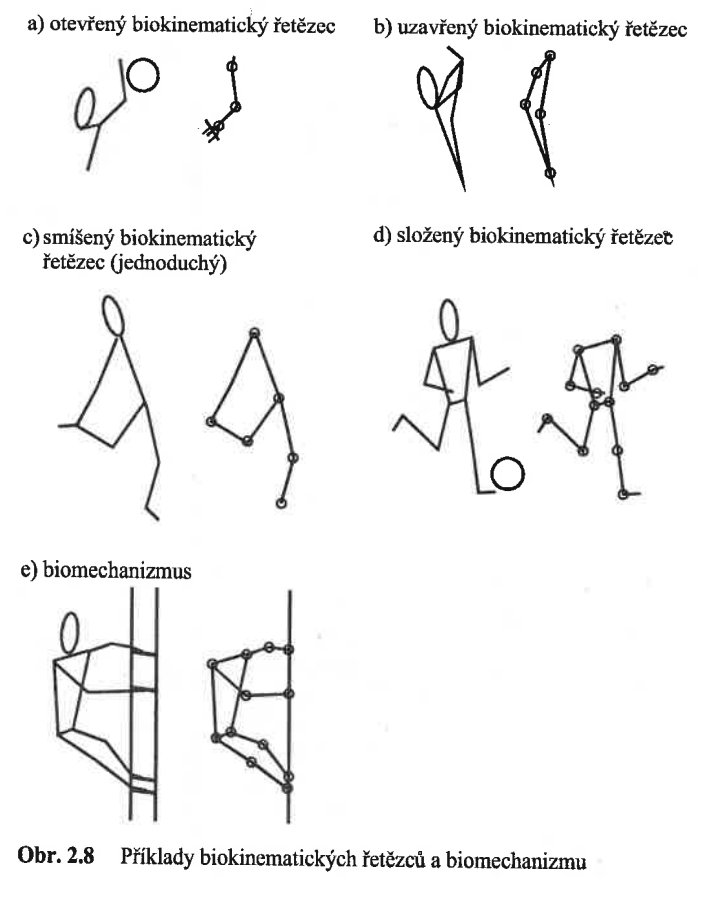 Biokinematický řetězec: 
otevřený: bez smyčky,
uzavřený: alespoň jedna smyčka,
smíšený: smyčka + otevřený řetězec,
jednoduchý: na každém segmentu jedna nebo dvě biokinematické dvojice,
složený: alespoň jeden segment tvořen více než dvěma biokinematickými dvojicemi.
biomechanismus: UKŘ + k jednomu jeho členu se vztahuje pohyb těla nebo se kterým je tělo v kontaktu.
Janura, 2003
BIOMECHANIKA
Mechanické vlastnosti tkání:
Tuhost: odolnost proti zatížení,
Pevnost: odolnost proti porušení,
BIOMECHANIKA
Mechanické vlastnosti tkání:
viskoelasticita,
nehomogenita,
anizotropie (materiály vykazují v různém směru zatěžování různé chování),
adaptabilita. 
Mechanická impedance: odolnost materiálů proti mechanickému silovému působení:
hmotnost – energie se akumuluje,
elasticita – energie se akumuluje,
plasticita – disipace energie (přeměna mechanické energie na jiný druh energie),
viskozita – disipace energie.
BIOMECHANIKA
Mechanické vlastnosti tkání:
Kvantitativní vyjádření:
Elasticity: tuhost (Youngův modul pružnosti) [E] = MPa
E = 𝝈/𝜺, 𝝈 – napětí (𝝈 = F/S), 𝜺 – relativní deformace materiálu (𝜺 = l- lo /lo)
Čím větší modul pružnosti, tím menší deformace
Viskozita: součinitel kinematické vazkosti
Plasticita: součinitel tření
BIOMECHANIKA
Struktura kosti:
Základní kostní hmota a kostní buňky
organická složka matrix – 35% (kolagen, nekolagenní proteiny, kostní buňky), dodává kosti pružnost
anorganická složka matrix – 65% (minerální soli), dodává kosti tvrdost
Periost: 
kryje povrch kosti (výjimkou kloubní plochy pokryté chrupavkou a nebo místa úponu svalu či kloubního pouzdra)
2 vrstvy: 
zevní fibrózní (longitudinálně uspořádané svazky vaziva)
vnitřní kambiová (vazivové buňky, nepravidelná vazivová vlákna – část do kosti ve formě Sharpeyových vláken; cévy – do kosti Volkmannovými kanálky, tam anastomózují, dále se větví na systém jemných cév a probíhají v Haversových kanálcích; nervová vlákna – z periostu do kosti Haversovými kanálky)
BIOMECHANIKA
Endost: tenká vnitřní vrstva preosteoblastů + malé množství vazivové tkáně.
Kostní tkáň:
Vláknitá – vzájemně propojené trámce, mezi nimi kostní buňky
tvorba ve vývojovém období, nachází se v oblasti úponů vazů a šlach, v lebečních švech, v pouzdře nitroušního labyrintu
v prvním roce života nahrazována postupně lamelózní kostí
Lamelózní: 
Haversovy lamely – tvoří koncentrické vrstvy, v jejich středu longitudinálně probíhají Haversovy kanálky s cévami a nervy = Haversův systém = osteon (základní strukturální stavební jednotka kompaktní kosti), mezi sousedními systémy malé lakuny s osteocyty
intersticiální lamely – zbytky Haversových systémů, kolem kterých se vytvořily nové Haversovy lamely, vyplňují prostor mezi osteony
BIOMECHANIKA
Lamelózní:
substantia spongiosa: z trámců (trabekul) uspořádaných do prostorové struktury tvarem odpovídající působení mechanických sil na kost
v koncové části dlouhých kostí, diploe kostí klenby lební, krátké kosti
substantia compacta: kalcifikovaná z celých 80%, fce mechanická a ochranná 
těla dlouhých kostí, povrch koncových částí dlouhých kostí, povrch krátkých kostí, lamina externa et interna kostí klenby lební
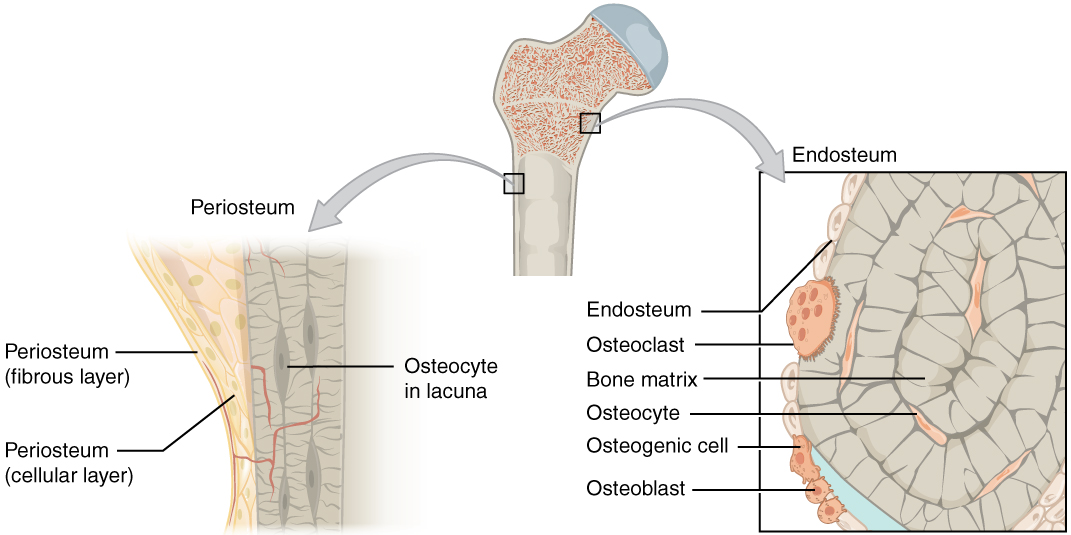 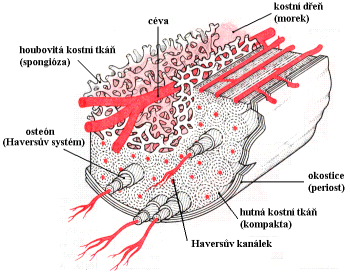 https://www.wikiskripta.eu/w/Endost
https://www.kme.zcu.cz/kmet/bio/ksstavba.php
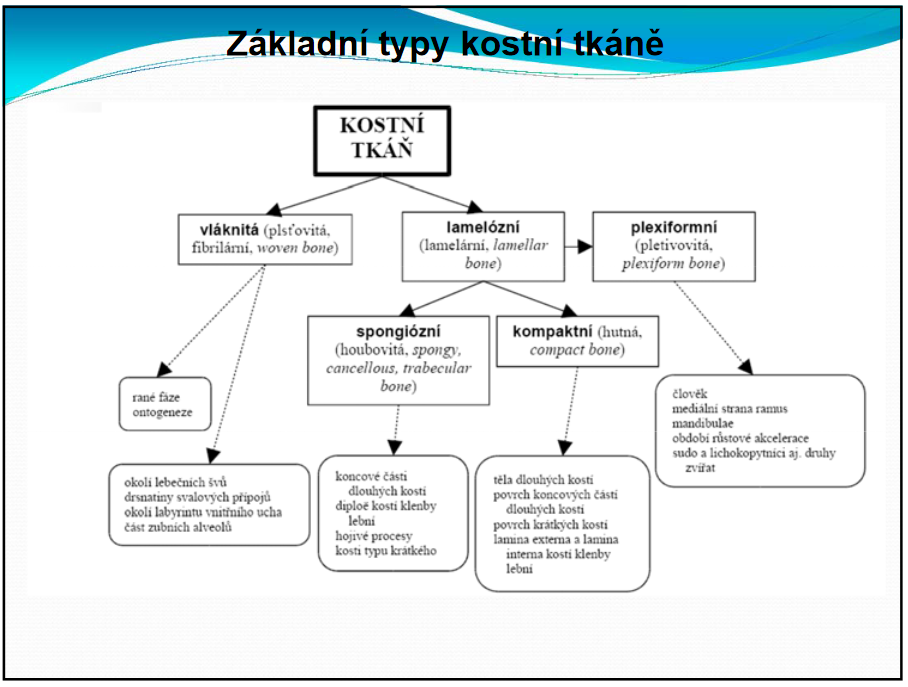 BIOMECHANIKA
Kostní buňky:
osteoblasty (nevyvinuté kostní buňky): jednojaderné buňky vzniklé z mezenchymálních kmenových buněk; syntéza a mineralizace mezibuněčné hmoty
osteocyty (vyvinuté kostní buňky): osteoblasty začleněné do nově vytvořené mezibuněčné hmoty a později uzavřeny mineralizovanou kostí; syntéza a obnova mezibuněčné hmoty, mechanoreceptory (čidla tlaku a tahu)
osteoklasty: velké mnohojaderné buňky; hlavní funkce je resorpce kostní hmoty
BIOMECHANIKA
Kostní architektonika: uspořádání průběhu trámců spongiózy v kosti
uspořádání trámců odpovídá působení silokřivek, v jejichž směrech je kost namáhaná; systémy trámců probíhajících v určitých směrem se nazývají kostní trajektorie
vnitřní síly (svalová kontrakce) x vnější síly (tíhová síla)
mechanická zátěž → mohutnější trámce; nezatížené trámce → ztenčování a odbourávání
namáhání kosti: tah, tlak, ohyb, smyk, krut, kombinované, cyklické
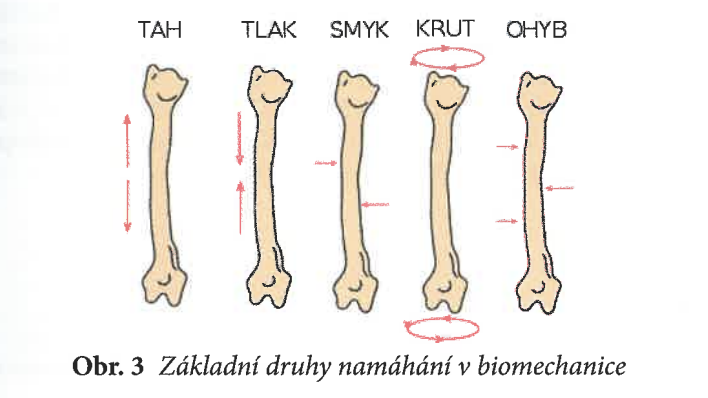 Hájek a kol., 2018
BIOMECHANIKA
Tah: zúžení a prodloužení kosti, max. účinek v rovině kolmé na směr působení síly
Tlak: zkrácení a rozšíření kosti, max. účinek v rovině kolmé na směr působení síly
Ohyb: kombinace tahu a tlaku působících na různých stranách kosti:
2 mechanismy:
3-bodový ohyb
4-bodový ohyb
BIOMECHANIKA
Smyk: síla působí kolmo na povrch kosti, posun částí proti sobě při poranění
Krut: rotační pohyb kolem podélné osy, diagonální zlomenina pod úhlem 45 st.
Odolnost zatížení větší při působení tahu a tlaku!
BIOMECHANIKA
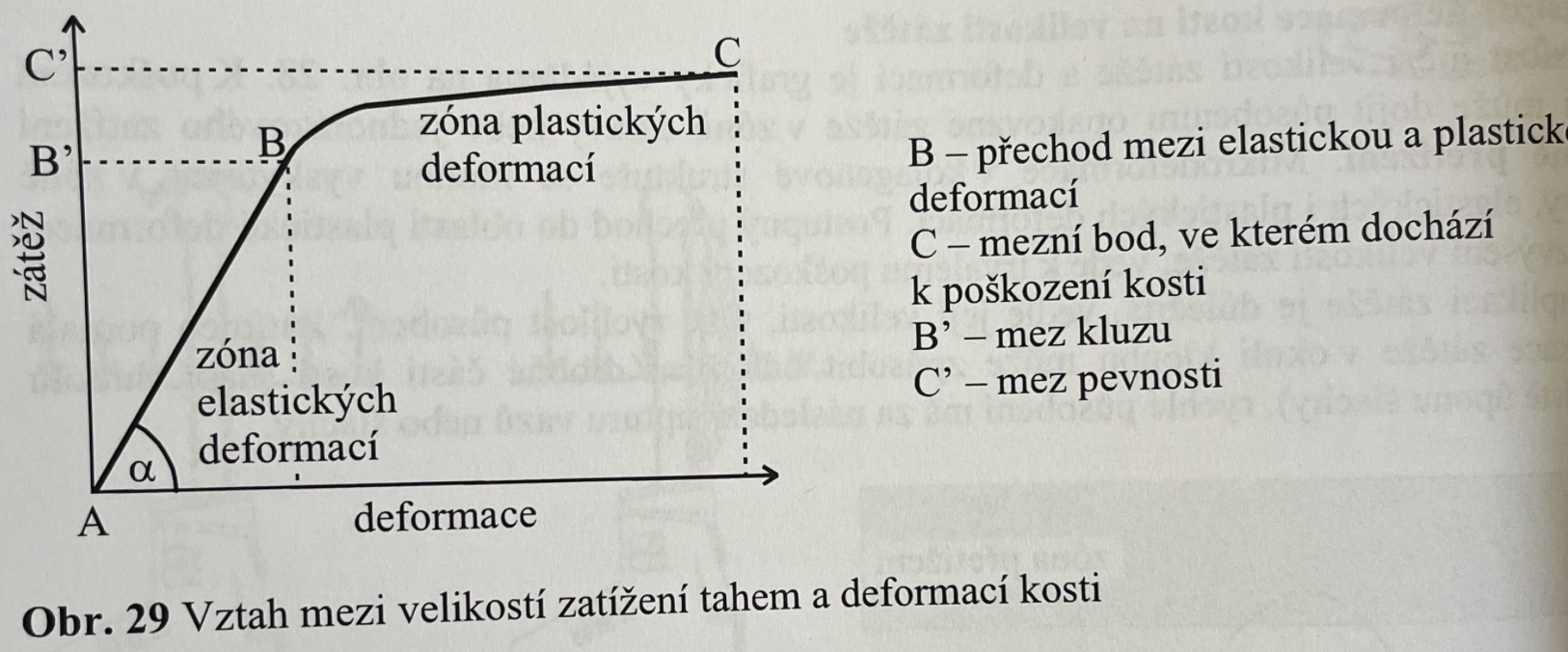 Janura, 2003
B – mez trvalé deformace, umístěná na přechodu elastických (vratné změny) a plastických (zachování deformace) deformací.
B‘ – velikost zátěže na jednotku plochy způsobující nevratné deformace kosti.
C – mezní bod, ve kterém dochází k poškození kosti.
C‘ – mez pevnosti. 
Obsah plochy pod křivkou (míra zátěže, velikost deformace, velikost uložené energie) = pevnost materiálu.
BIOMECHANIKA
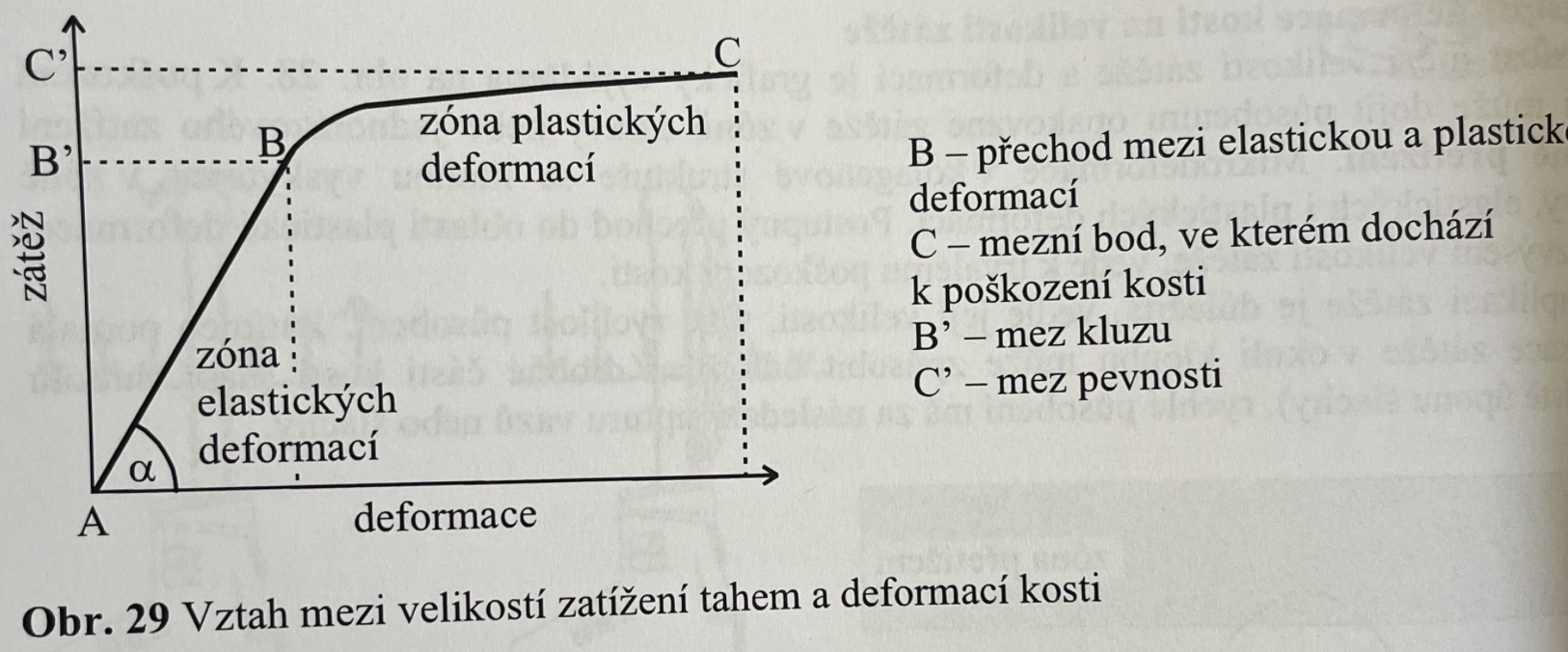 Janura, 2003
Sklon křivky v elastické oblasti = hodnota tuhosti (míra schopnosti odolávat deformaci).
Tg - modul pružnosti
Hookovo rozpětí – oblast křivky s lineárním vztahem mezi zátěží a deformací.
Hookův zákon:  = E. ( normálové napětí, E modul pružnosti,  relativní deformace) = pružná deformace materiálu působením zevní síly.
BIOMECHANIKA
Wolffův zákon: zevní tvar, vnitřní struktura i funkční zatížení kosti jsou ve vzájemné harmonii. Při jakékoliv změně dochází k přestavbě kosti, jejímž cílem je dosažení původního stavu rovnováhy. 
Osteogenní stimul: dynamická intermitentní zátěž generovaná tahem svalů, gravitace.
Úroveň pohybové aktivity, věk, zdravotní stav, výživa.
Osteoporóza.
BIOMECHANIKA
Šlachy: přenos svalové síly na kost/chrupavku. 
Vazy: stabilizace kloubu, v krajních situacích vymezují pohyblivost kloubního spojení.
70% voda, 30% pevná složka (z toho ¾ kolagen), 
1. elastinová vlákna: pružná deformace až 150%, menší mez pevnosti (3 MPa). Překročení protažení nad danou mez: nevratná deformace a ztráta pružnosti.
2. kolagenní vlákna: základní stavební jednotka, větší pevnost a tuhost (zatížení 150 MPa), protažení pouze 10%.
Ne vždy výše dané zastoupení (vazivo spojující meziobratlové oblouky větší množství elastické složky – skoro ¾).
BIOMECHANIKA
Uspořádání kolagenních vláken:
Šlachy: kolagenní vlákna paralelně.
Vazy: neuspořádaná struktura (závisí na fci vazu).
Odolnost v tahu, menší odolnost v tlaku a smyku.
Větší obsah elastinu + rozdíl v uspořádání vláken kolagenu: menší pevnost, větší křehkost vazu.
Šlachy: jeden směr dominantní, který určuje působení tahové síly svalu.
Pevnost šlachy v tahu 2x větší než daného svalu.
BIOMECHANIKA
Viskoelasticita – základní vlastnost šlach a vazů.
Viskózní tekutina: zabraňuje okamžité deformaci (narozdíl od pouze elastických látek).
Creep (tečení): pozvolné protahování materiálu v čase při konstantní zátěži  asymptomatická deformace materiálu až do okamžiku zastavení deformace (pozn. efektivnější pomalejší provedení pohybu do konečné polohy a následná výdrž při konstantním napětí v rámci progrese flexibility) 
Napěťová relaxace: pokles napětí po jeho počátečním nárůstu při konstantní délce.
[Speaker Notes: Viskózní tekutina: působení formou pístu]
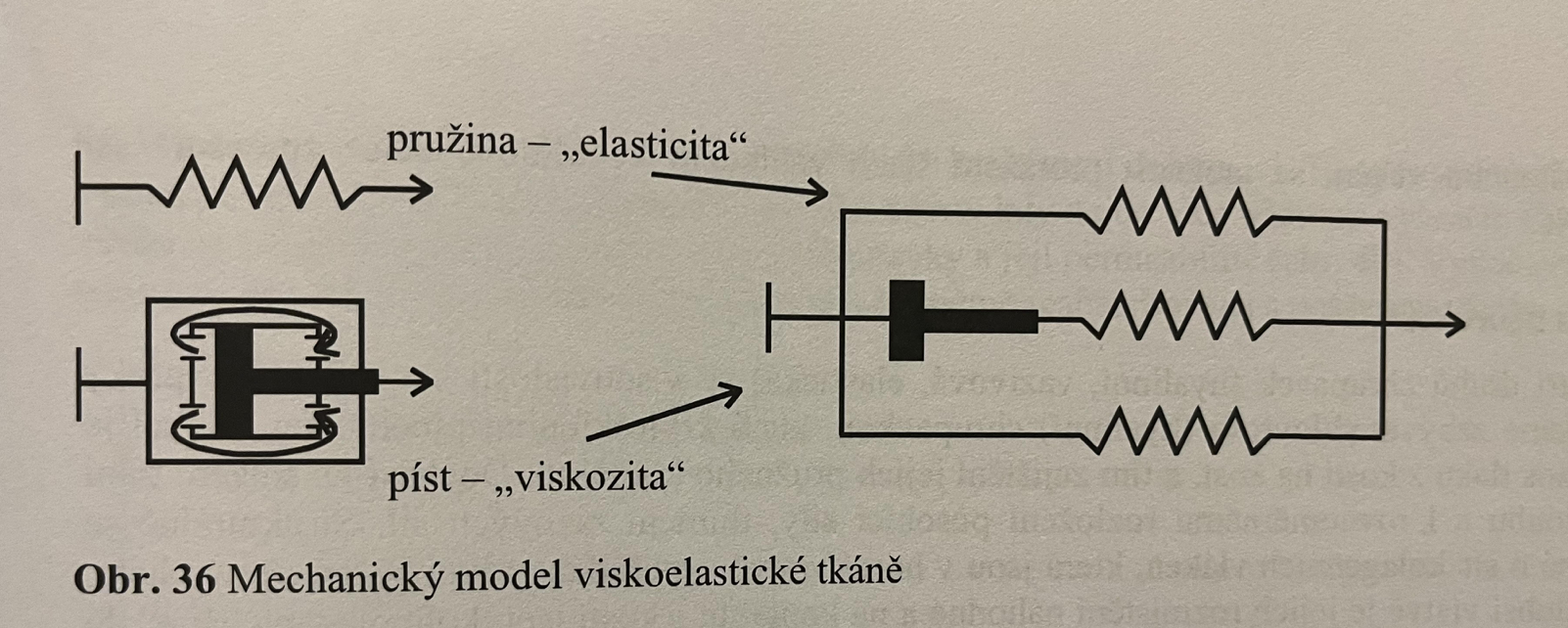 Janura, 2003
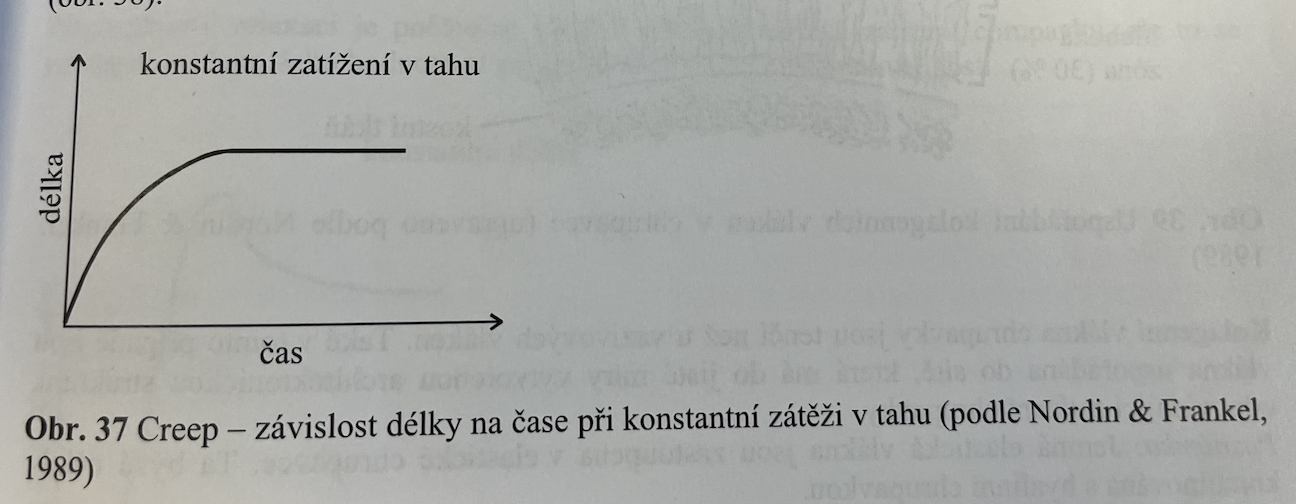 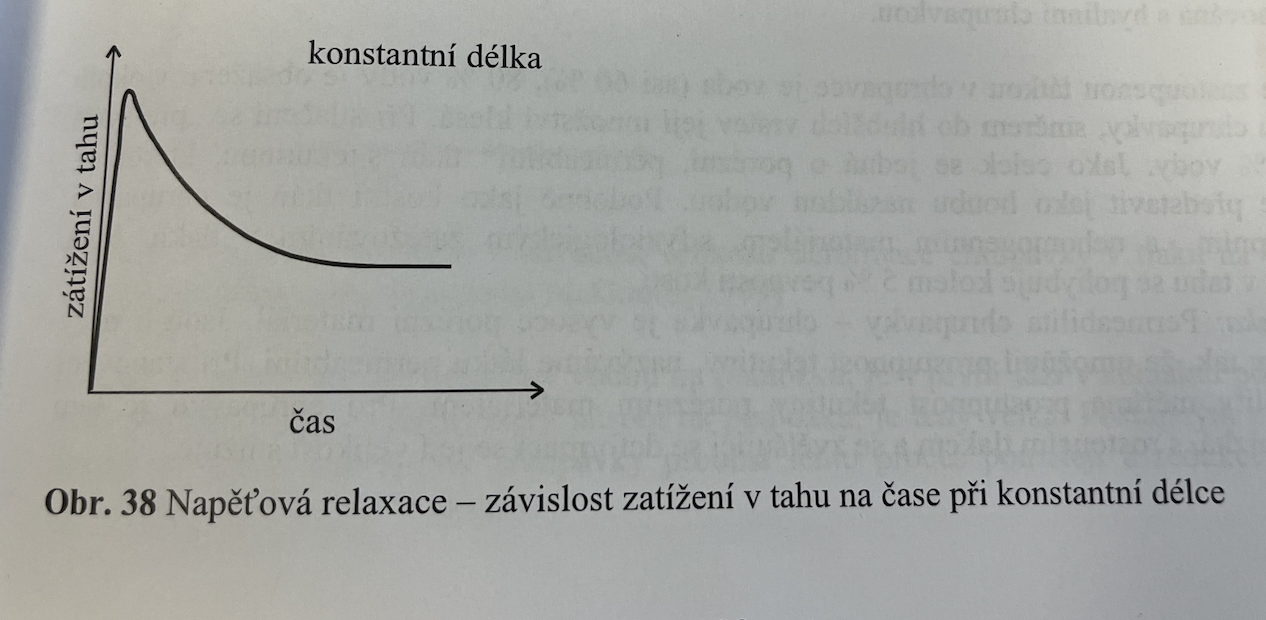 Janura, 2003
BIOMECHANIKA
Chrupavka: pojivová tkáň složená z chondrocytů + základní hmoty (vláknitá složka = pružnost a pevnost, proteoglykany)
bezcévná, nemá inervaci;
perichondrium: vazivový obal tvořící pouzdro chrupavky (obsahuje cévy a drobné nervy), zpevňuje chrupavku,
typy: hyalinní (krytí kloubních ploch), vazivová, elastická
hyalinní: přenos tlaku z kosti na kost = zajištění pružného kontaktu (snížen tření, rovnoměrné rozložení působící síly, tlumení nárazů).
síť kolagenních vláken (několik vrstev): 
povrchová (rovnoběžně s povrchem), 
hlubší (náhodné uspořádání),
[Speaker Notes: Viskózní tekutina: působení formou pístu]
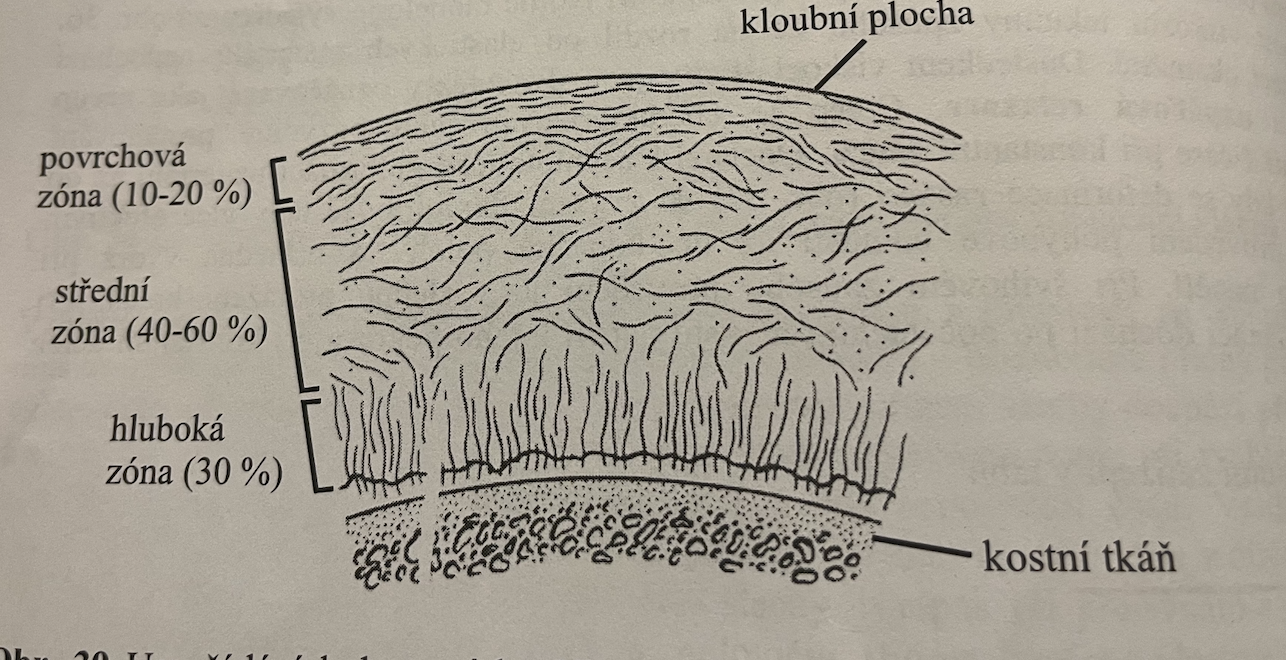 Janura, 2003
BIOMECHANIKA
vrstva různě široká, 
síť vláken tenčí než u vazivových vláken, architektonika odpovídá zatížení chrupavky,
60% voda, 80% v okolí povrchu chrupavky (směrem do hloubky klesá),
porézní, permeabilní tkáň,
anizotropní, nehomogenní, fyziologické zatížení v tlaku,
mez pevnosti v tahu cca 5% pevnosti kosti,
pružnost závislá na obsahu vody, permeabilitě a tloušťce vrstvy chrupavky,
při zatížení kloubu dochází k pružné deformaci chrupavky a vytlačení tekutiny do kloubní štěrbiny; při odlehčení proudí tekutina zpět do chrupavky.
[Speaker Notes: Viskózní tekutina: působení formou pístu]
BIOMECHANIKA
Konstantní zátěž (tlak) neznamená konstantní deformaci, deformace zvyšována v čase s postupným vytlačováním tekutiny do okamžiku jejího úplného vytlačení. 
Napěťová relaxace: tlak na počátku způsobí náhlý nárůst zatížení chrupavky, postupem času zatížení konstantní díky zvětšení plochy (deformace).
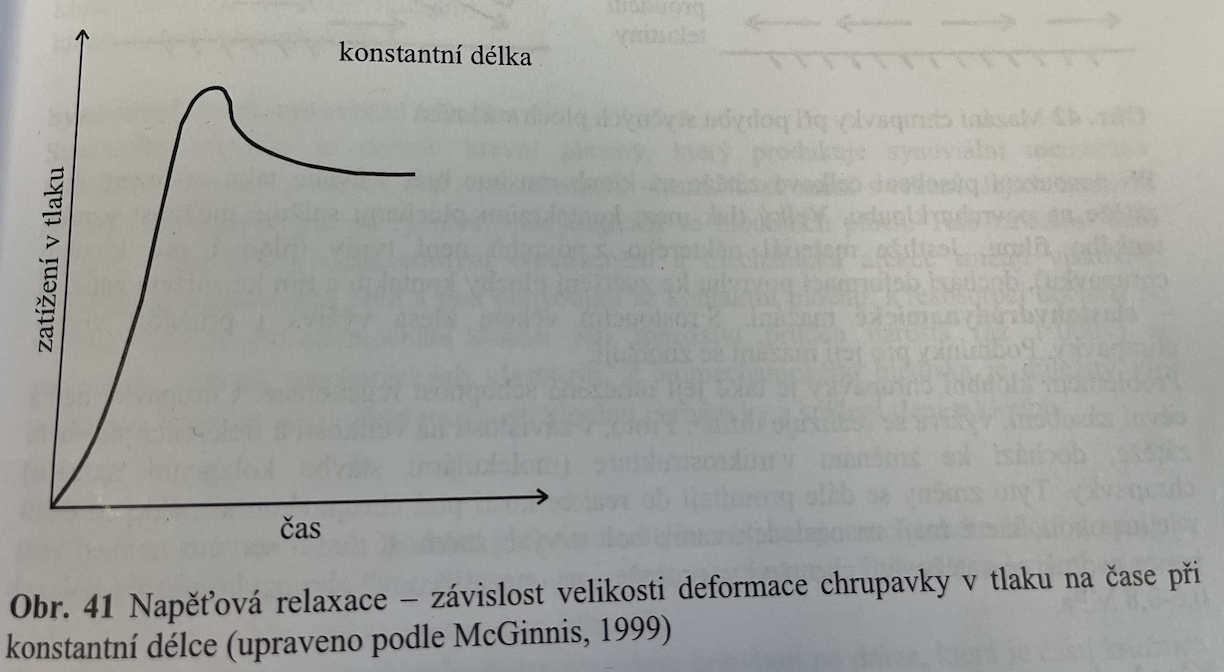 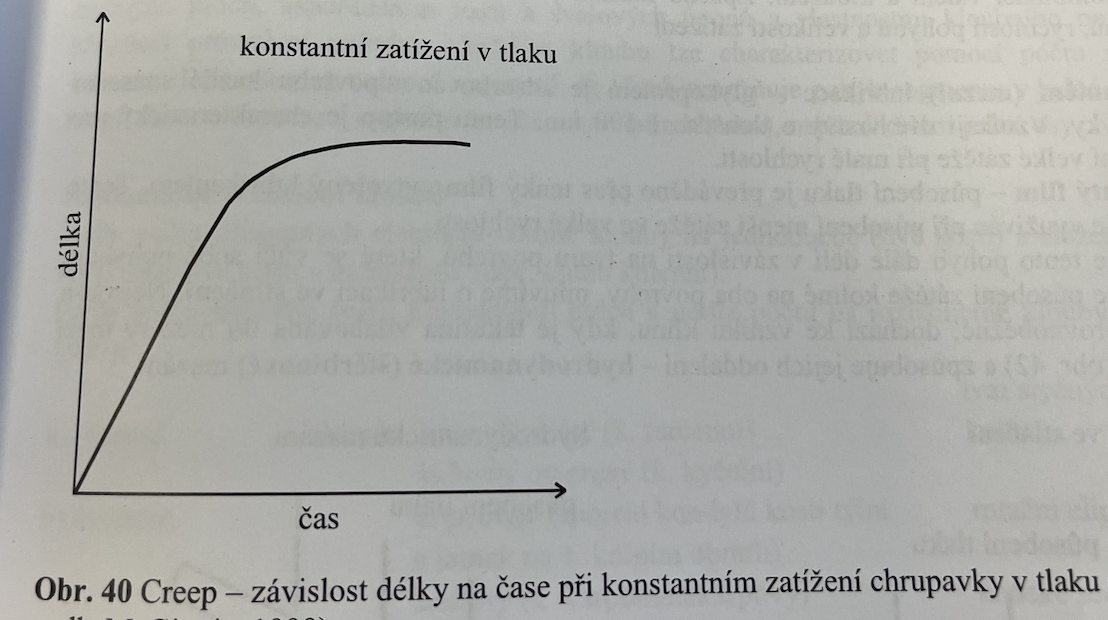 Janura, 2003
[Speaker Notes: Viskózní tekutina: působení formou pístu]
BIOMECHANIKA
velmi nízká úroveň látkové výměny a anaerobní typ metabolismu → poraněná chrupavka v kloubní dutině poměrně dlouho přežívá (zvláště v mladším věku) a může i pomalu růst, zároveň důvody špatného hojení chrupavky (větší defekty nereparabilní)
v dětství: opotřebení chrupavky kompenzováno mírným růstem
dospělosti: 
chrupavka neroste, buněk ubývá → opotřebení částečné, kompenzováno po určitou dobu zmnožením amorfní mezibuněčné hmoty
změna složení amorfní hmoty → u starších osob ztráta viskozity mezibuněčné hmoty + snížení schopnosti chrupavky vázat vodu → snížení chrupavky, obnažení vazivových vláken povrchových vrstev a jejich vystavení přímému mechanickému tlaku kloubních ploch → iniciální proces artrózy
[Speaker Notes: Viskózní tekutina: působení formou pístu]
BIOMECHANIKA
Kloubní spojení:
Typy: 
víceosé: kulový volný/omezený
dvouosé: elipsovitý, sedlový
jednoosé: válcový, kladkový
plochý
tuhý
[Speaker Notes: Viskózní tekutina: působení formou pístu]
BIOMECHANIKA
Kloubní spojení:
Pohyby v kloubu:
kombinace lineárního a úhlového pohybu, úhlový je dominantnější.
úhlový pohyb: všechny body na segmentu se pohybují po dráze, která je součástí kružnice (velikost dráhy vyjádřena velikostí úhlu)
translační pohyb: všechny body pohybujícího se segmentu urazí stejnou dráhu
hlavní pohyby v kulovitém kloubu: FLX/EXT, ADBK/ADDK, ROT
cirkumdukce: FLX/EXT+ABDK/ADDK
[Speaker Notes: Viskózní tekutina: působení formou pístu]
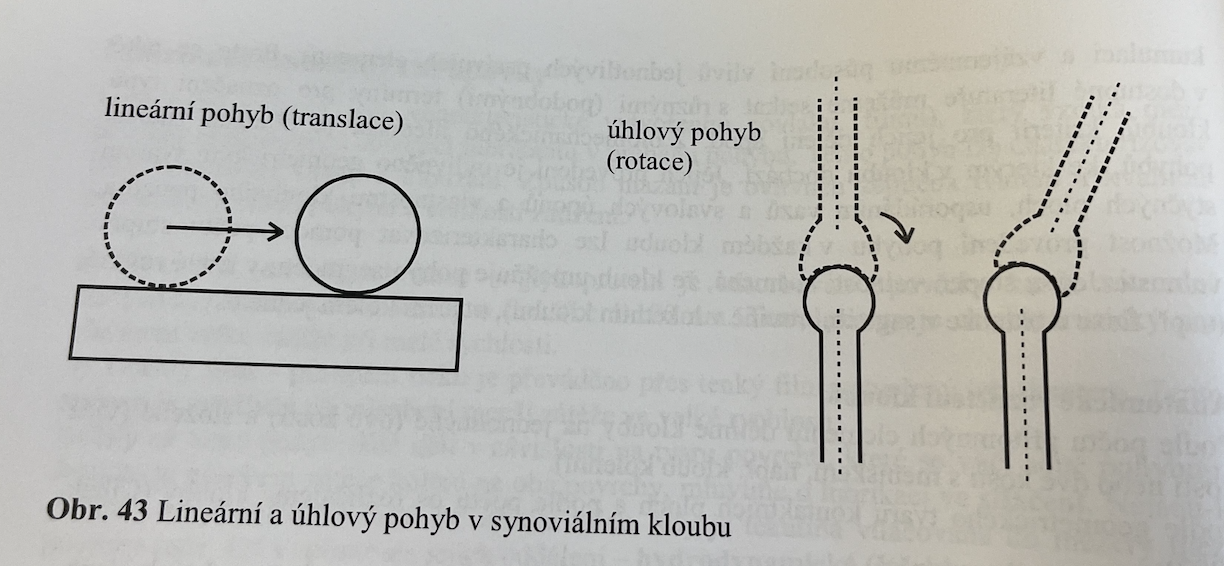 Janura, 2003
BIOMECHANIKA
Kloubní spojení:
Pohyby v synoviálním kloubu:
rotace: nemění se místo kontaktu
klouzání: pohyb kloubních povrchů proti sobě
valení: osa otáčení v místě kontaktu ploch
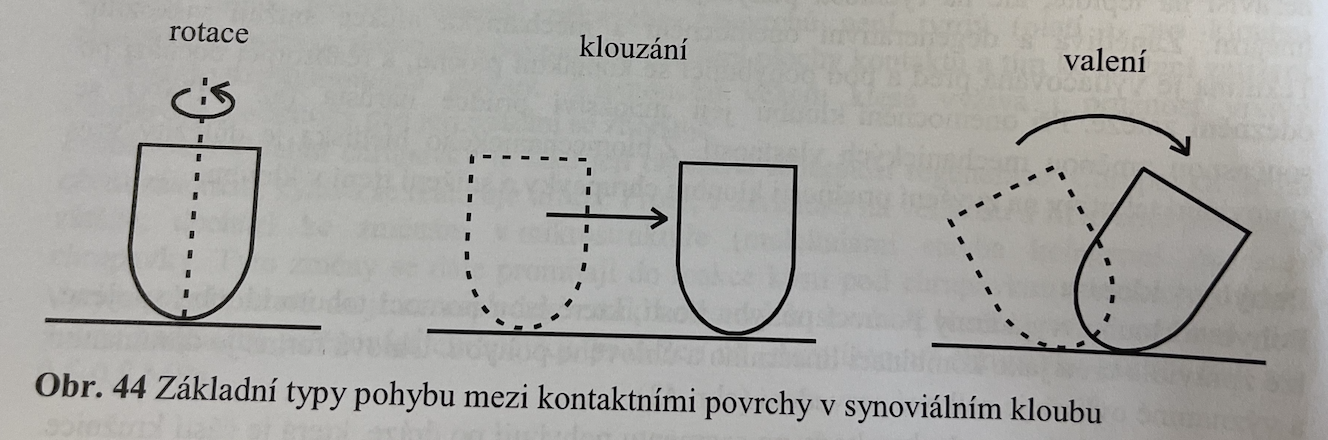 Janura, 2003
[Speaker Notes: Viskózní tekutina: působení formou pístu]
BIOMECHANIKA
Discus et meniscus articularis: 
	- útvary z vazivové chrupavky mezi kloubními konci kostí, které na své periferii 	přechází do vaziva kloubního pouzdra
	- discus: plná stejně tlustá destička rozdělující vnitřní prostor kloubu na 2 štěrbiny
	- menis	cus: tvar srpu, na okrajích vysoký a směrem ke středu kloubní plochy se 	snižuje, neodděluje artikulující kloubní plochy úplně
Fce: 
	1. vyrovnávají inkongruenci kloubních ploch (femur – tibie)
	2. zvyšují pohybové možnosti kloubu 
	3. shock absorber (pružná deformace při zatížení kloubu a pohlcení části energie)
	4. zabránění turbulence
BIOMECHANIKA
Svalový systém:
40 – 45% hmotnosti těla (55% DKK a 30% HKK)
Produkce síly při zkrácení svalu
Vlastnosti:
iritabilita,
konduktivita,
kontraktibilita,
adaptabilita. 
Redundance: větší počet svalů pro provedení pohybu než by bylo z mechanického hlediska nutné (počet stupňů volnosti) – stabilita, koordinace, stubstituce fce poškozeného svalu, aj.
Agonista, antagonista, synergista, stabilizační svaly, neutralizační svaly
BIOMECHANIKA
Kosterní svaly:
	- svalové vlákno: mnohojaderná cylindrická buňka 
Vlákna dlouhá 1 – 40 mm
Buňka obklopena sarkolemou (T-tubuly pro rychlejší přenos AP dovnitř buněk)
Sarkoplazmatické retikulum (skladování Ca2+ iontů)
Kontraktilní aparát: myofibrily v sarkoplazmě tvořené aktinem a myosinem
Myosin II: dvě kulovité hlavy + dlouhý ocas; těžké a lehké řetězce
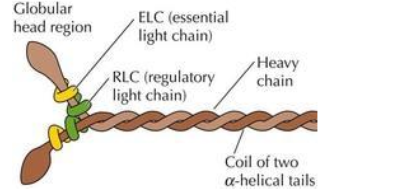 https://docplayer.cz/8770680-Premena-chemicke-energie-v-mechanickou.html
BIOMECHANIKA
Myosin II:
hlavy – oblast vázající aktin + oblast katalyzující hydrolýzu ATP
Aktinové vlákno: 
2 řetězce aktinu, troponin, tropomyosin
Tropomyosin – kryje aktivní místa na aktinu
Troponin: T – váže se na tropomyosin, 
     I – vázán na aktin,
     C – vazebná místa pro Ca2+
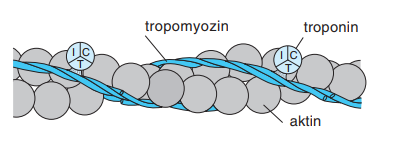 Ganong, 2005
BIOMECHANIKA
Pruhování: 
A – proužek (anizotropní): překrývají se myozinová a aktinová vlákna
I – proužek (izotropní): pouze aktinová vlákna
H – zóna: místo, kde jsou přítomna pouze myozinová vlákna (součástí A – proužku a rozdělena M – linií )
M – linie: ukotvují myozinová filamenta v jejich středu
Z – linie: ukotvena aktinová filamenta, rozděluje I – proužek 
Sarkomera: funkční jednotka svalu, úsek mezi 2 Z – liniemi
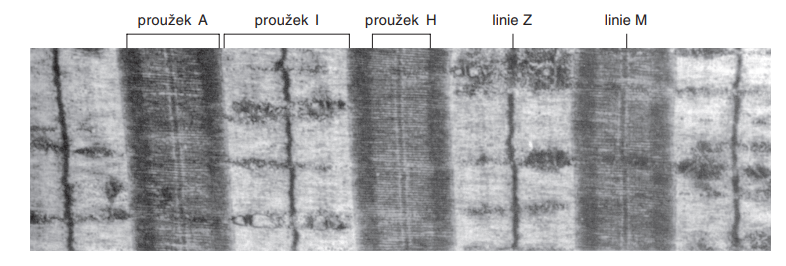 Ganong, 2005
Ganong, 2005
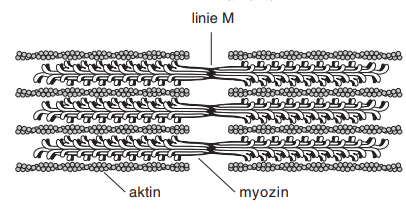 Ganong, 2005
BIOMECHANIKA
Vazivo ve svalu:
Endomyzium: obaluje jednotlivá svalová
      vlákna,
Perimysium: obklopuje svazky svalových 
     vláken,
Epimysium: vazivový obal na povrchu svalu,
zpevňuje sval a vymezuje rozsah jeho pohyblivosti,
pružnost vaziva udržována rytmickým protahováním; inaktivace → zkrácení (omezení síly svalu a zhoršení cirkulace).
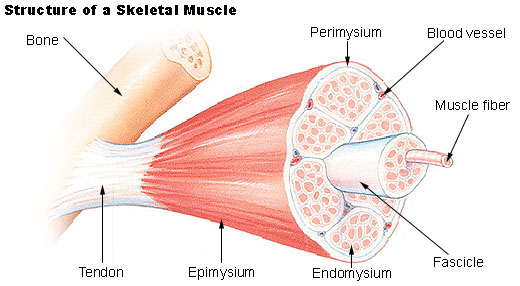 https://cs.wikipedia.org/wiki/Perimysium
BIOMECHANIKA
Nervosvalový přenos na kosterním svalu:
Spojení mezi nervovým vláknem a svalovou buňkou kosterního svalu tvoří modifikovaná synapse, tzv. nervosvalová ploténka.
Distální část axonu ztrácí myelinovou pochvu (kryta jen Schwannovými bb.) a dochází k tzv. terminálnímu větvení (počet tenkých vláken dán velikostí motorické jednotky) s acetylcholinem (mediátor). Každá konečná větévka vytváří kontakt s jedním sv. vláknem.
Zakončení se zanoří do membrány svalové buňky; pod zakončením membrána svalové buňky zvlněna a tvoří tzv. palisády.
Prostor mezi nervem a zesílenou membránou svalové buňky srovnatelný se synaptickou štěrbinou.
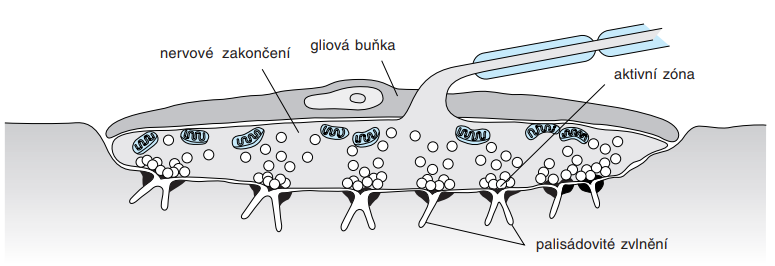 Ganong, 2005
BIOMECHANIKA
Svalová kontrakce: 
Při průchodu vzruchu dojde k vyplavení acetylcholinu z váčků v presynaptické membráně do synaptické štěrbiny → vazba na nikotinové acetylcholinové receptory na vrcholech palisád postsynaptické membrány → zvýšení vodivosti membrány pro Na+ ionty a vtékání Na+ iontů dovnitř buňky → depolarizace membrány na spouštěcí úroveň a vznik AP svalové buňky.
AP se šíří po celé buňce a T-tubuly je odváděn k hlubším strukturám → aktivace sarkoplazmatického retikula → vylití Ca2+ iontů do sarkoplazmy a jejich navázání na troponin C → změna konfigurace troponinového komplexu → zanoření tropomyosinu mezi vlákna aktinu a odkrytí vazebných míst pro myosinové hlavy.
BIOMECHANIKA
Po navázání hlavy myosinu na aktin → vznik příčných můstků mezi aktinem a myosinem + hydrolýza ATP navázaném na myosinové hlavě→ ohnutí myozinového krku a umožnění klouzání tenkých vláken po silných (myosinové vlákno aktivně přitahuje dvě aktinová vlákna)  → přiblížení Z-liní, zkrácení sarkomery = svalový stah. 
Po cca 1 sekundě Ca2+ ionty pumpovány zpět do sarkoplazmatického retikula pomocí Ca2+ - Mg2+ ATPázy → uvolnění vazby mezi Ca2+ a troponinem C + navázání nové molekuly ATP na hlavu mosinu → přerušení vazby mezi aktinem a myosinem → svalová relaxace.
Inhibice přenosu Ca2+ do retikula → svalová kontraktura
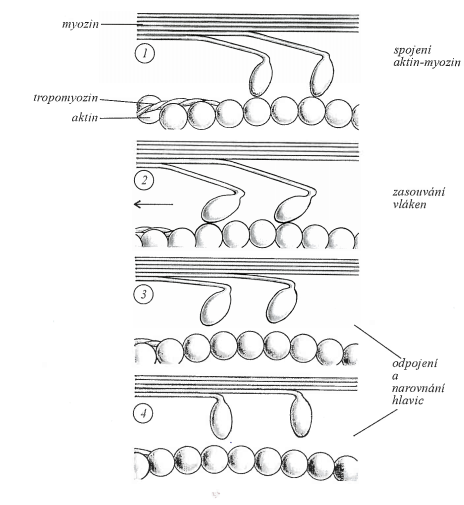 Rokyta, 2008
BIOMECHANIKA
Motorická jednotka (MJ) – základní funkční a strukturální prvek motoriky
motoneuron + jím inervovaná svalová vákna
pracovní cyklus motorické jednotky („vše nebo nic“):
	1. aktivní stav (vše) – zkrácení svalu
	2. klidový stav (nic) – normální délka svalu
Typy vláken kosterního svalu (Dylevský, 2021): motoneuron určuje typ svalového vlákna:
1. Vlákna I. typu (SO – slow oxidative, slow-twitch fibres)
Tenká, méně myofibril, hodně mitochondrií, oxidační enzymy, velké množství myoglobinu.
Bohatě kapilarizovaná.
Enzymaticky vybavená k pomalejší, tonické kontrakci.
Vhodná pro vytrvalostní, protrahovanou činnost.
BIOMECHANIKA
2. Vlákna II. typu (FOG - fast oxidative IIA & glycolytic IIB, IIx, fast-twitch fibres)
Objemnější, více myofibril, méně mitochondrií, střední až malé množství kapilár.
Podskupina IIA – rychlá oxidativní vlákna: zátěž střední intenzity.
Podskupina IIB – rychlá glykolytické vlákna: zátěž maximální intenzity.
Vhodná pro rychlé kontrakce prováděné velkou silou po krátkou dobu.
 
3. Přechodná vlákna, nediferencovaná (typ III)
Potenciální zdroj předchozích typů vláken 

Maximální svalová kontrakce: zapojení rychlých i pomalých vláken, rychlá poskytují více kontraktilní síly.
BIOMECHANIKA
Velikost motorické jednotky: velikost motoneuronu + počet svalových vláken jím inervovaných
každý sval obsahuje určitý počet MJ.
Dle kontraktilní schopnosti:	
1. rychlé, unavitelné (FF, fast fatiguable),
2. rychlé, únavě odolné (FT, fast resistant),
3. odolné proti únavě (S, slow) – menší motoneurony, méně svalových vláken, silnější axony, které vedou vzruchy pomaleji než ty FF.
Většina svalů obsahuje všechny typy MJ, ale v různém poměrovém zastoupení.
BIOMECHANIKA
Nábor MJ: 
prostorová sumace: 
postupné zapojování motorických jednotek dle požadavků na velikost svalové síly (Adrian-Bronckův zákon) = asynchronní aktivace → plynulý nárůst svalové síly!!! 
Hennemanovo pravidlo: zapojení MJ dle velikosti od nejmenších po největší 
nově napojená MJ zůstává aktivní do doby poklesu svalové síly. Inaktivace probíhá v opačném pořadí než nábor. Nelze tímto dosáhnout maximálního momentu síly (k tomu nutná časová sumace).
časová sumace:
zvýšení frekvence vzruchů směrem k aktivovaným MJ (synchronní aktivace) → krátkodobé zvýšení síly na úroveň maxima za cenu rychlého nástupu únavy. Stoupne velikost okamžitého silového momentu; současně klesá plynulost kontrakce (možný až sakadovaný pohyb). 
zvyšování frekvence podnětů → častější vyplavování vápníku do cytoplazmy, vázne rychlost jeho čerpání zpět do sarkoplazmatického retikula → vysoká koncentrace v plazmě → vazba vápníku na troponin C → zvětšení počtu odhalených vazebných míst na aktinu pro myozin → vznik více vazeb mezi vlákny →  síla stahu roste.
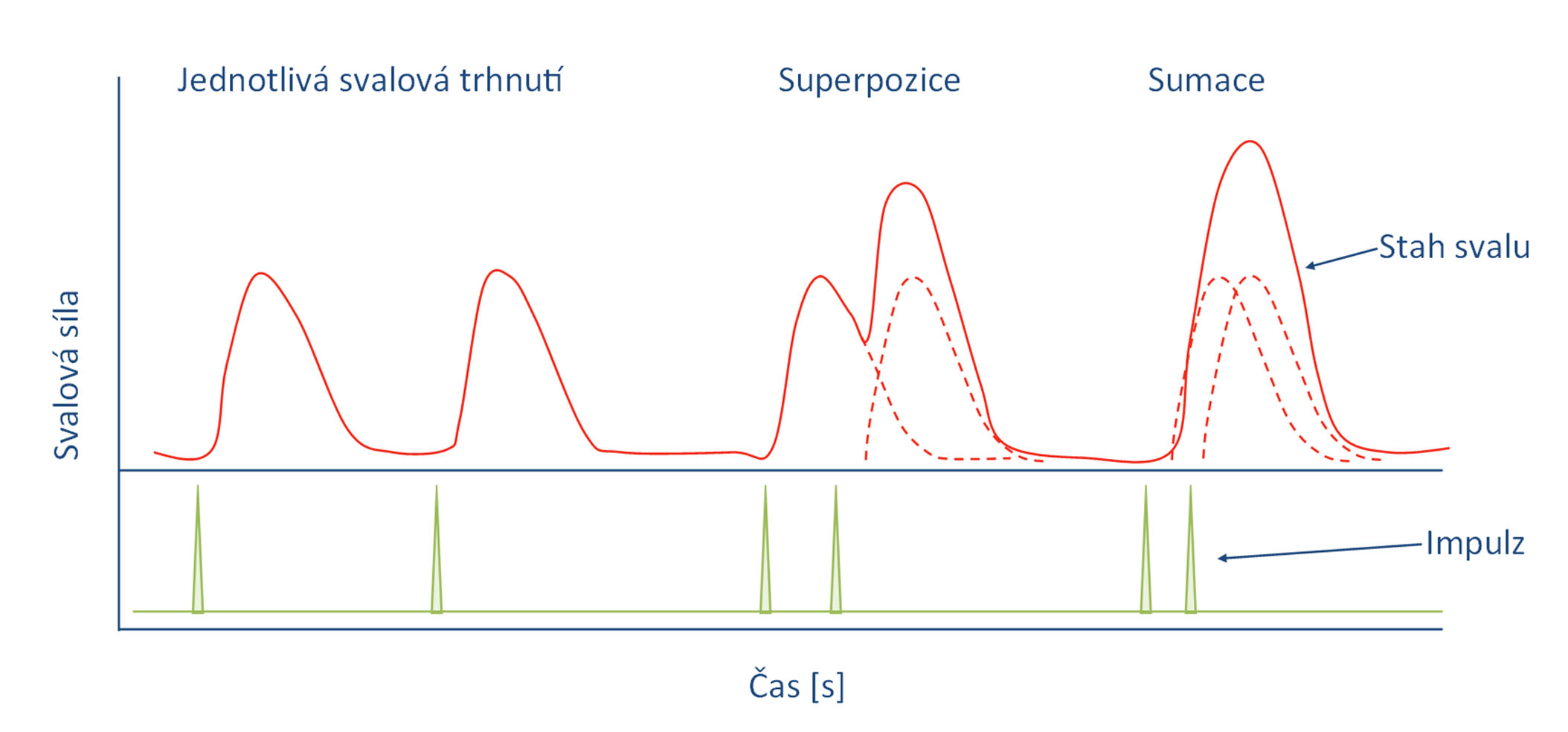 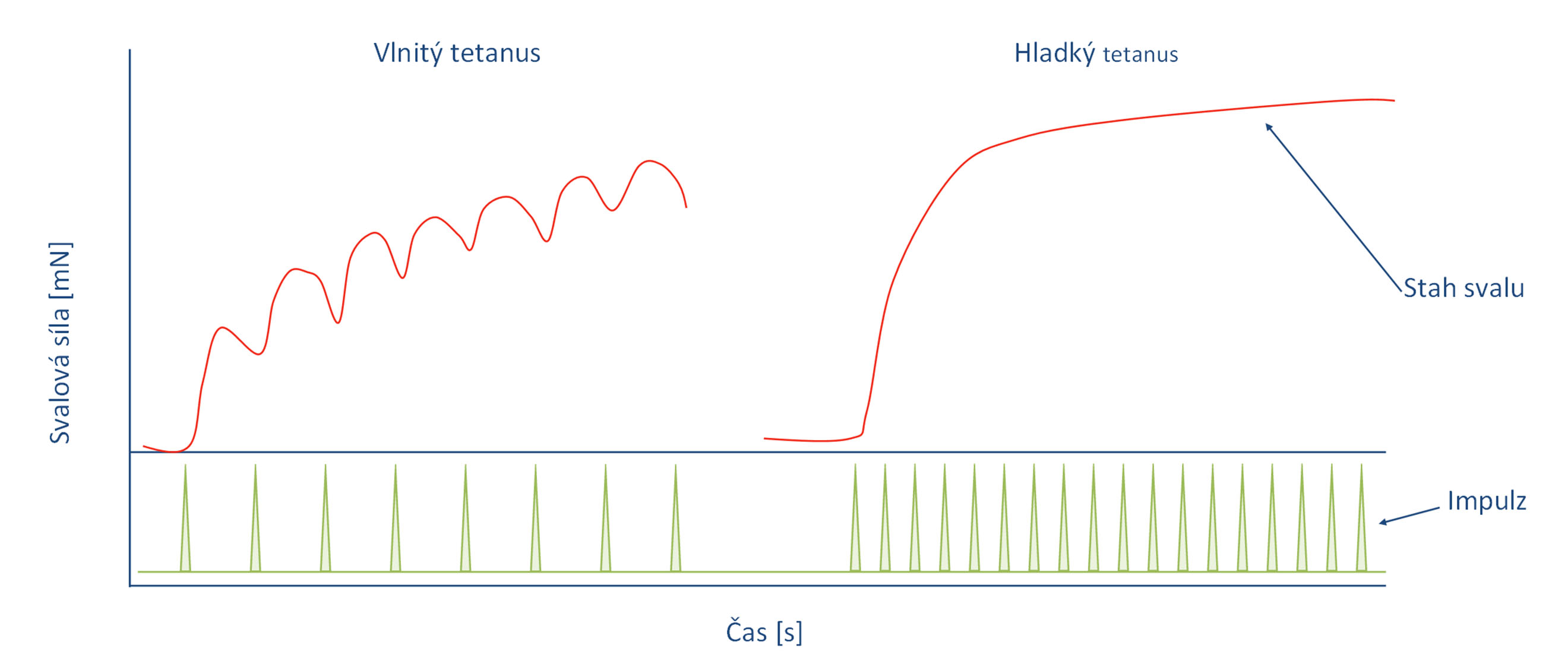 https://is.muni.cz/do/rect/el/estud/lf/js21/fyziologie/web/pages/28_sumace_kosterniho_svalu.html
BIOMECHANIKA
Janura, 2003
BIOMECHANIKA
Aktivace svalu (svalová kontrakce) dle Véleho (2006):
Anizometrická – délka svalu se mění, ale vnitřní napětí zůstává zachované.
Koncentrická aktivace: zkrácení svalu a zvětšení objemu svalového bříška → pohyb prováděný stálou rychlostí i akcelerace pohybu = pozitivní práce
Excentrická aktivace: sval se prodlužuje (protahuje), svalové úpony se vzdalují → pohyb decelerační (brzdící) (negativní práce)
Izometrická aktivace – není generován pohyb a délka svalu se nemění (vzdálenost začátku a úponu se nemění).
BIOMECHANIKA
Hillův tříprvkový model:
k vyjádření činnosti svalu při různých typech kontrakce 
KE (kontraktilní element = aktin a myosin): udává silově-rychlostní možnosti svalu
SEE (sériový elastický element = šlacha): fce pružiny, přenos mechanické energie produkované KE na okolní prvky, při pohybech s rychlým střídáním kontrakce rozhodujícím činitelem ukládání E.
PEE (paralelní elastický element = vazivové struktury svalu – epimysium, perimysium, sarkolema….): jeho vliv na velikost síly narůstá při zvětšení délky svalu, zdrojem sil působících proti protažení pasivního svalu  zabránění přetržení svalu při nedostatečné aktivitě KE v rámci nadměrného působení zevních sil.
Izometrická kontrakce: prodloužení SEE a zkrácení KE = zachování konstantní délky svalu.
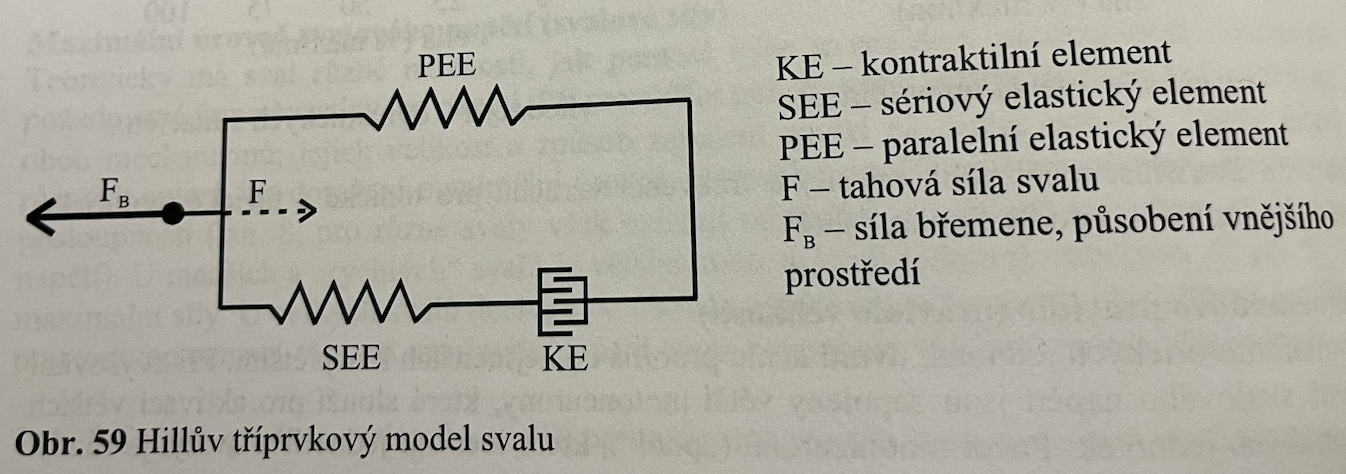 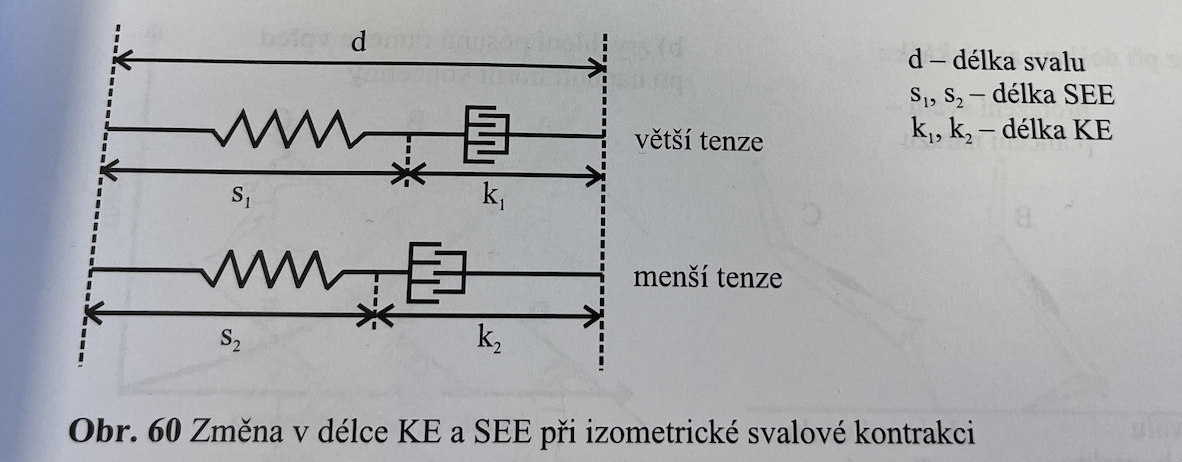 Janura, 2003
BIOMECHANIKA
Protahovací – zkracovací cyklus svalu (SSC)
zevní energie způsobující protažení elastických elementů uložena ve svalech ve formě deformační energie  lze ji využít při následném zkrácení svalu. 
při střídání excentrie/koncentrie slouží ke zrychlení pohybu části těla, která se využívá v odrazových a odhodových fázích pohybu.
plyometrická cvičení
W = Fdl 
W – práce nutná na protažení svalu
F – síla natahující šlachu
dl – změna délky šlachy
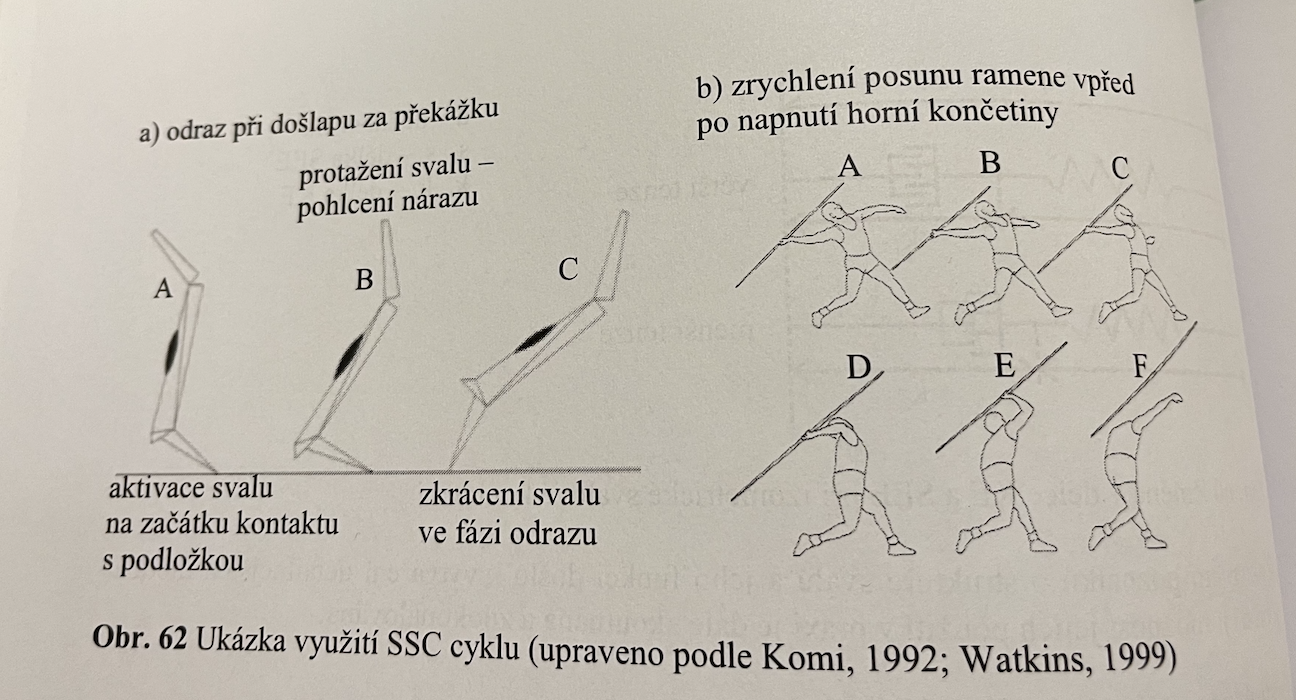 Janura, 2003
BIOMECHANIKA
Mechanické vlastnosti svalu:
Pevnost svalu v tahu v klidu: 0,26 - 0,90 MPa
Pomalé protažení pasivního svalu  vlivem kontraktilního elementu a sarkomery vzniká odpor proti tomuto protažení = tuhost svalu.
Pro aktivní sval větší než pro sval bez inervace. 
Nevratné změny až po protažení o 40 – 50% klidové délky svalu (poté pozorujeme 8 – 15% protažení tkáně.
Přetržení svalu = po změně klidové délky svalu na 1,5 – 2x
Pevnost maximálně kontrahovaného svalu: různá pro různé svaly, průměrně 1,25 MPa.
BIOMECHANIKA
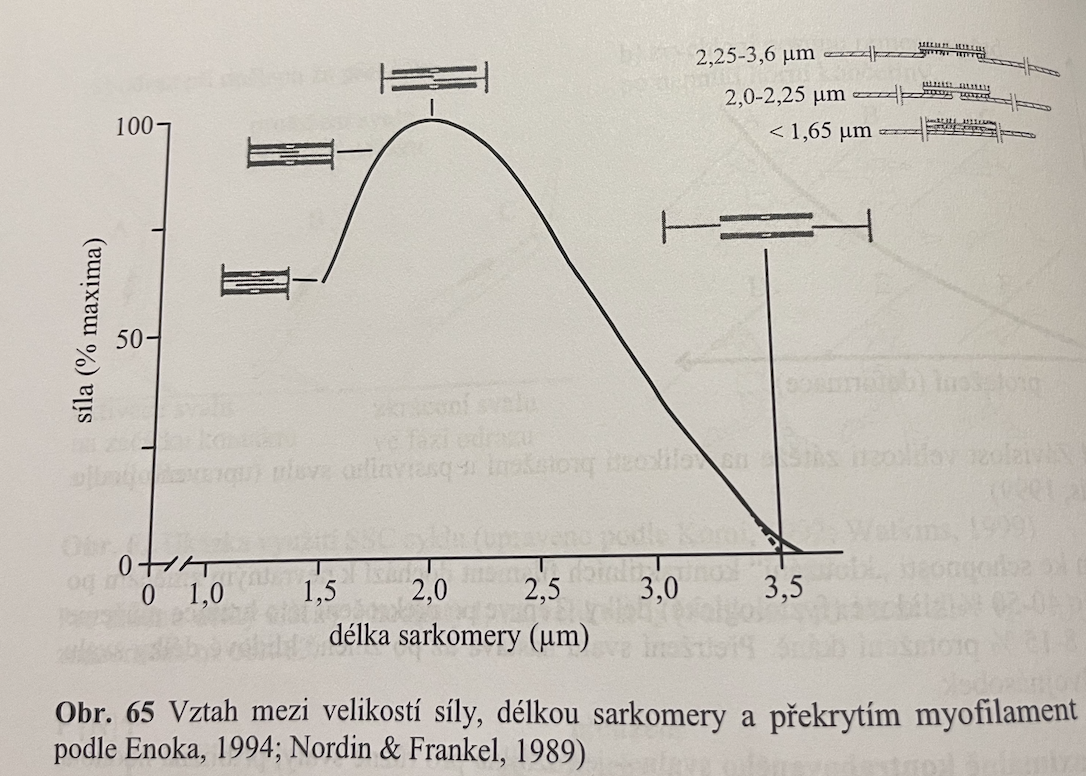 Velikost svalové síly a parametry svalu 
Svalová síla a délka sarkomery
Síla aktuální kontrakce dána počtem aktin-myosinových můstků.
Maximální síla svalového vlákna = při jeho klidové délce (délka sarkomery 2 – 2,5 𝜇m) PROČ? Vytvoření maximálního množství příčných můstků.
Protažení = pokles počtu příčných můstků, filamenta se oddalují a síla se blíží nule. 
Zmenšení délky sarkomery pod 2 𝜇m = aktinová filamenta se blíží k M linii ➝ ubývá funkčních můstků.
Janura, 2003
BIOMECHANIKA
Velikost svalové síly a parametry svalu
Velikost síly a rychlost kontrakce
Dynamická kapacita svalu.
S rostoucí rychlostí kontrakce se zmenšuje velikost vyvíjené síly. 
Velikost síly a doba kontrakce 
Izometrická svalová kontrakce: první fáze – rychlé zvětšení svalové síly, poté pozvolný nárůst. Další fáze – setrvalý stav nebo dokonce pokles svalové síly v čase.
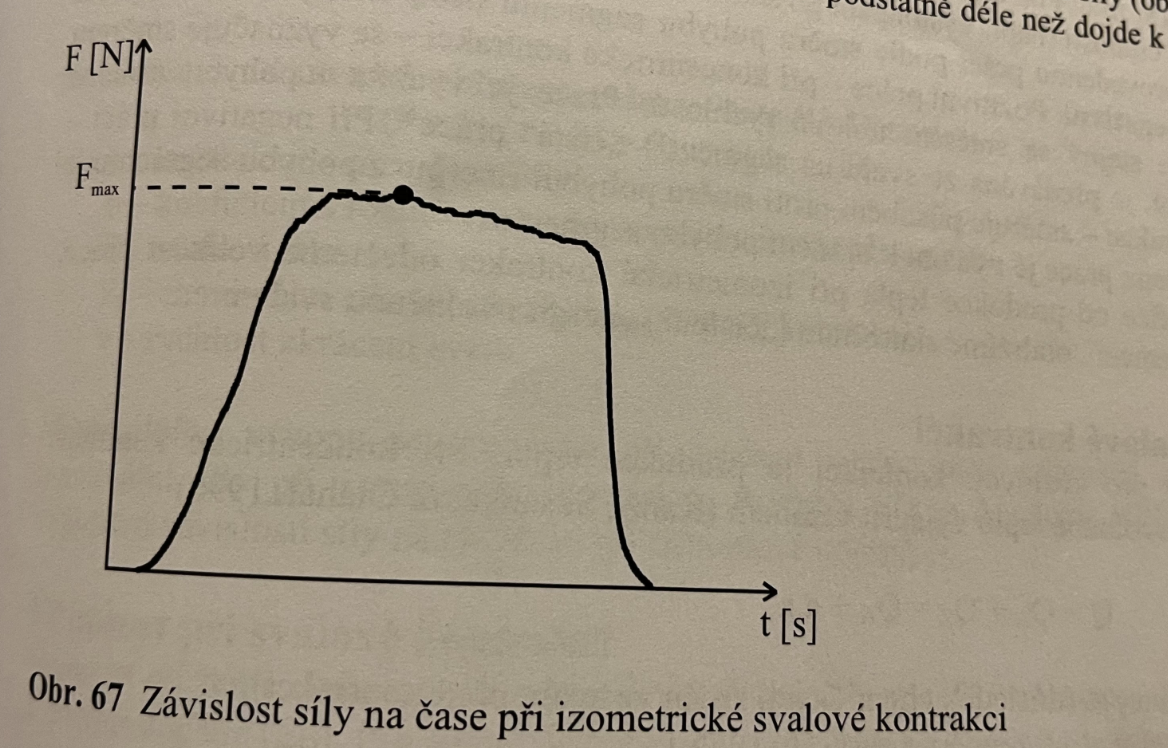 Janura, 2003
BIOMECHANIKA
Velikost svalové síly a parametry svalu
Velikost zátěže a rychlost kontrakce 
Malá zátěž: koncentrická kontrakce nejrychlejší. 
↑ zátěž = ↓ rychlosti
Zátěž = max. síla ➝ rychlost nulová
Další ↑ zátěž ➝ přeměna izometrické kontrakce na excentrickou ➝ rychlost kontrakce se opět zvyšuje.
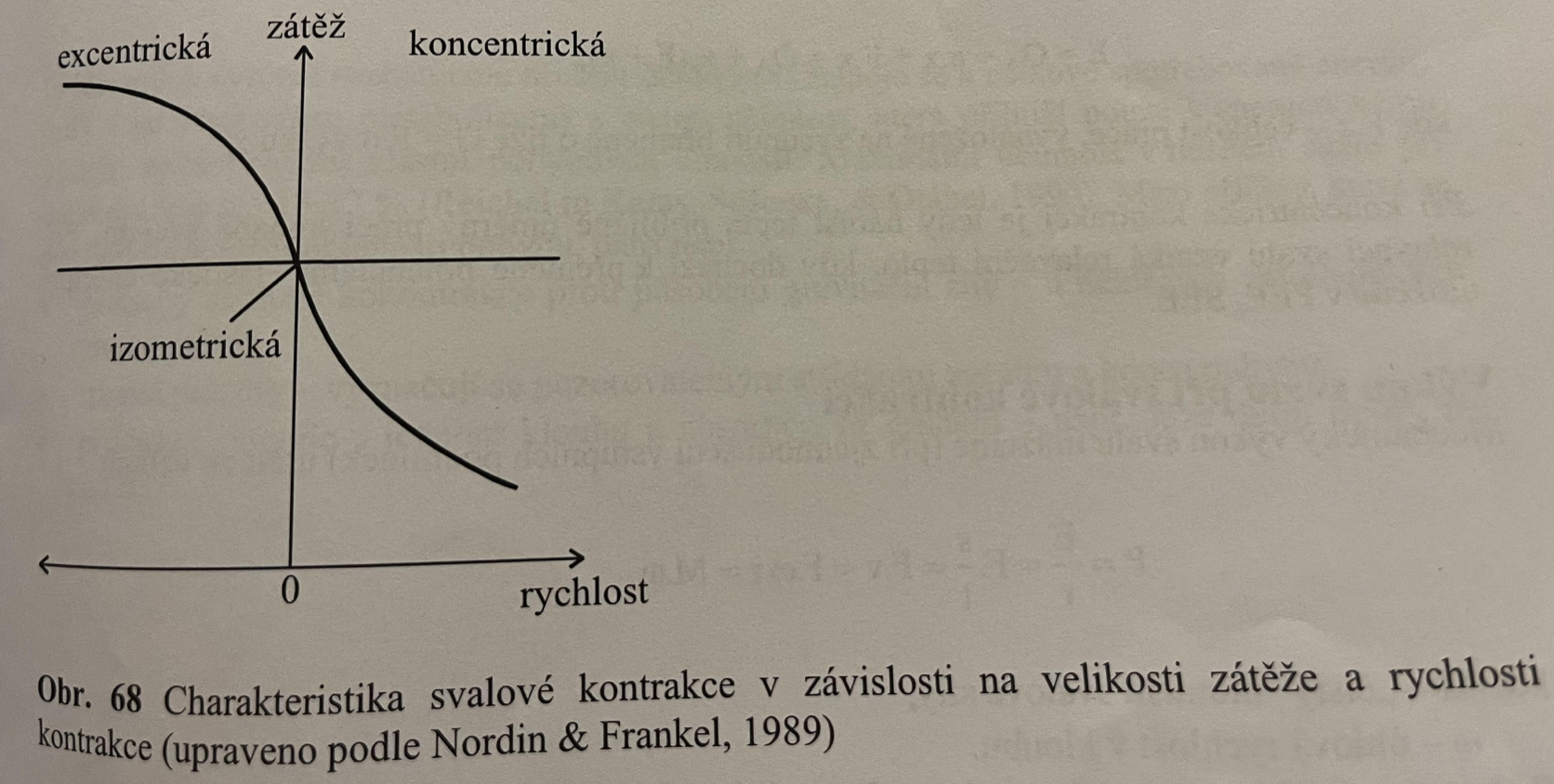 Janura, 2003
BIOMECHANIKA
Mechanická triáda: základní struktura umožňující interakci pohybového systému a okolí
sval (generátor tahové síly),
mezilehlý prvek (přenos svalové síly na segment),
segment (zajištění kontaktu s vnějším prostředím).
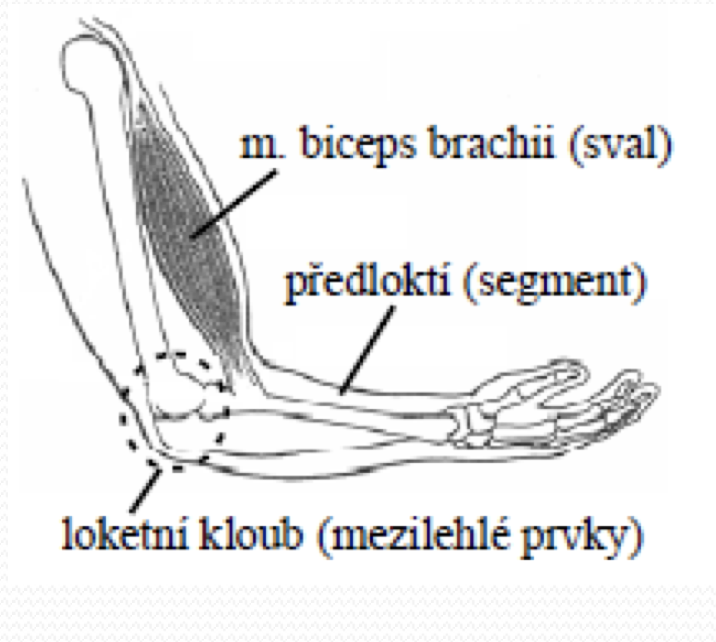 Janura, 2003
BIOMECHANIKA
Princip pohybu:
Zkrácení svalu umístěného mezi dvěma segmenty ⟶ pohyb méně stabilizovaného segmentu.
Stabilizace segmentů hlavně svalově, vliv ale také hmotnost segmentu.
Nedostatečná stabilizace segmentu ⟶ omezení provedení pohybu.
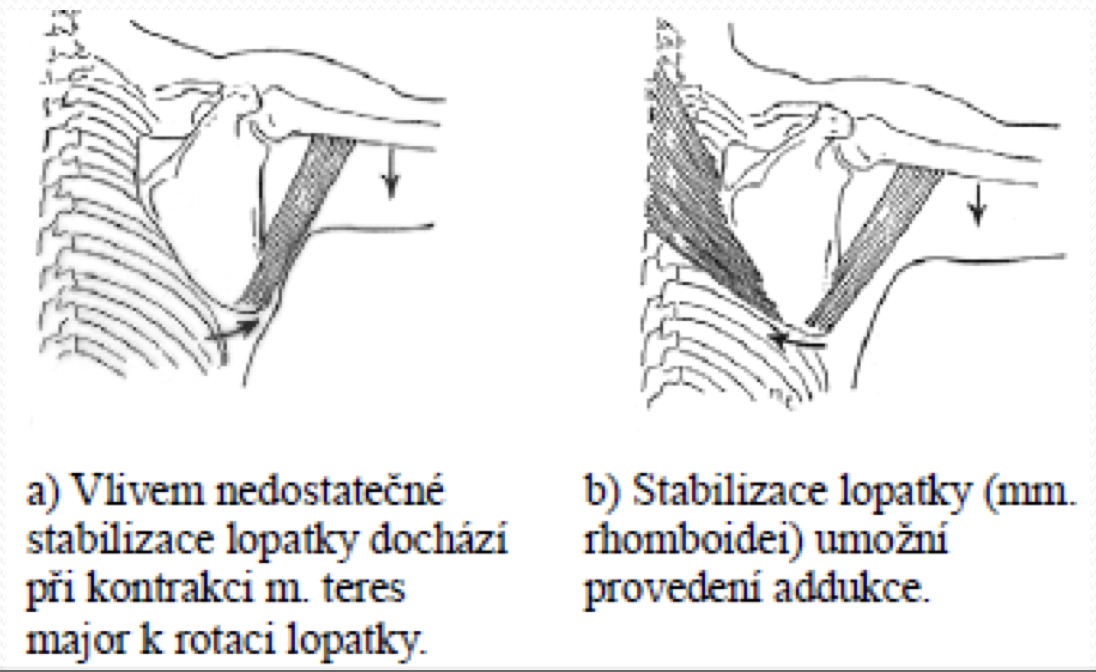 Janura, 2003
BIOMECHANIKA
Rozklad tahové (šlachové) síly svalu
FROT – rotační (tangenciální) složka: vlastní rotace segmentu, kolmý směr na segment.
FNOR – normálová (stabilizační) složka: v ose segmentu, průchod středem (bodem otáčení) daného kloubu.
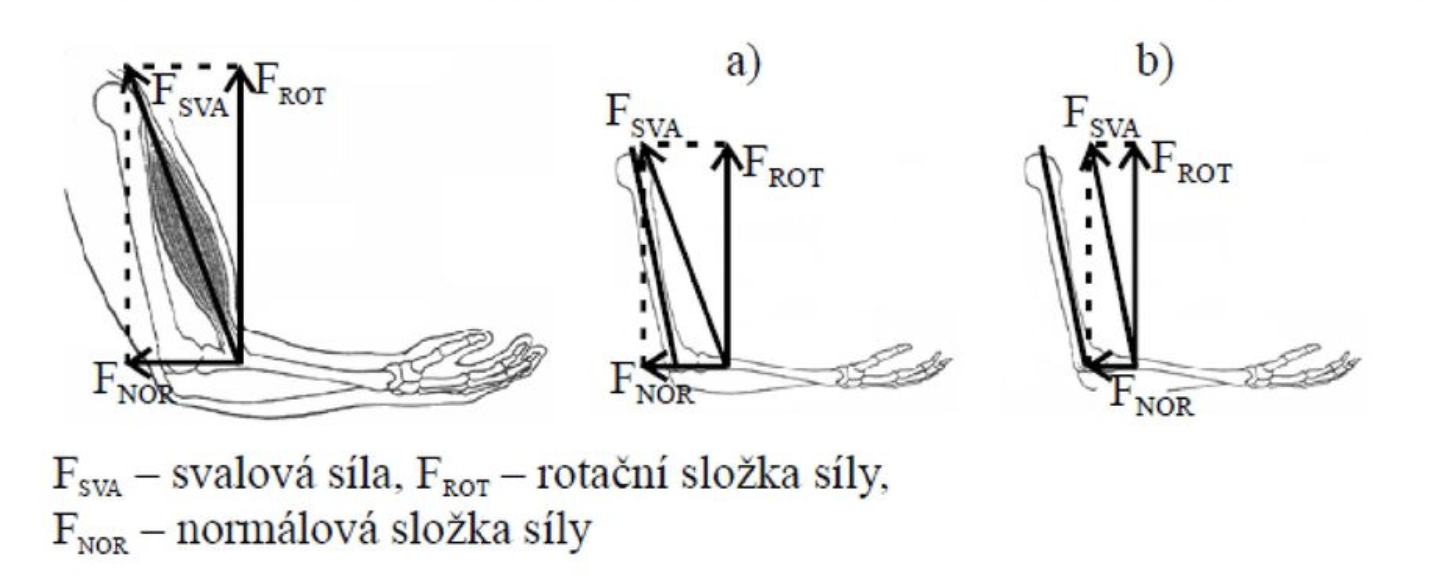 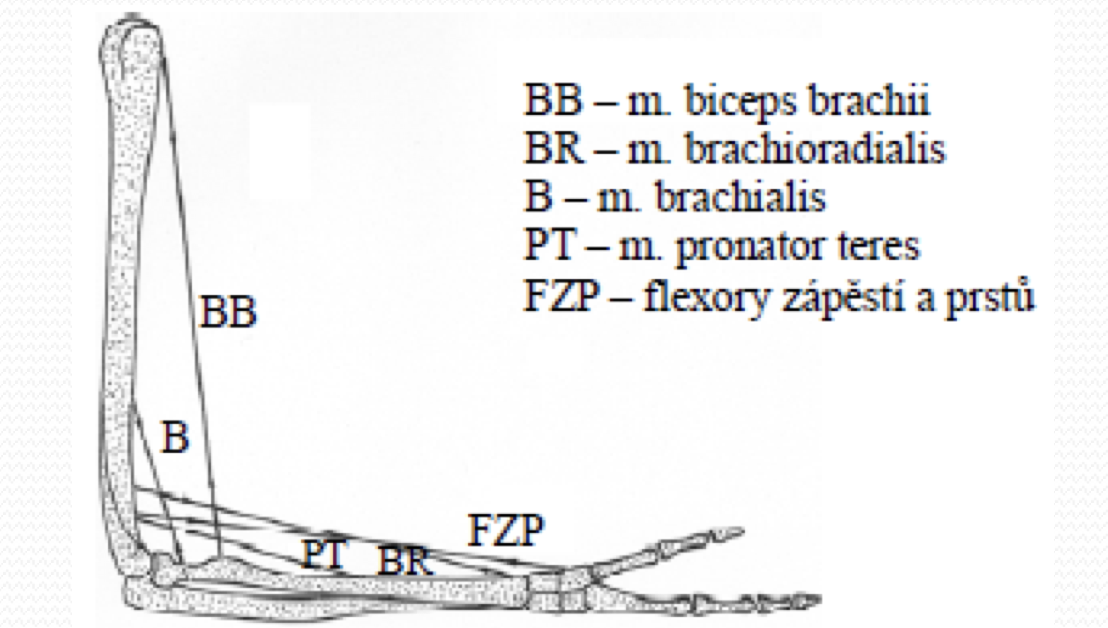 Janura, 2003
BIOMECHANIKA
Rozklad tahové (šlachové) síly svalu
FNOR – normálová (stabilizační) složka: v ose segmentu, průchod středem (bodem otáčení) daného kloubu. CAVE! Ne vždy! Může být i destabilizační složka.
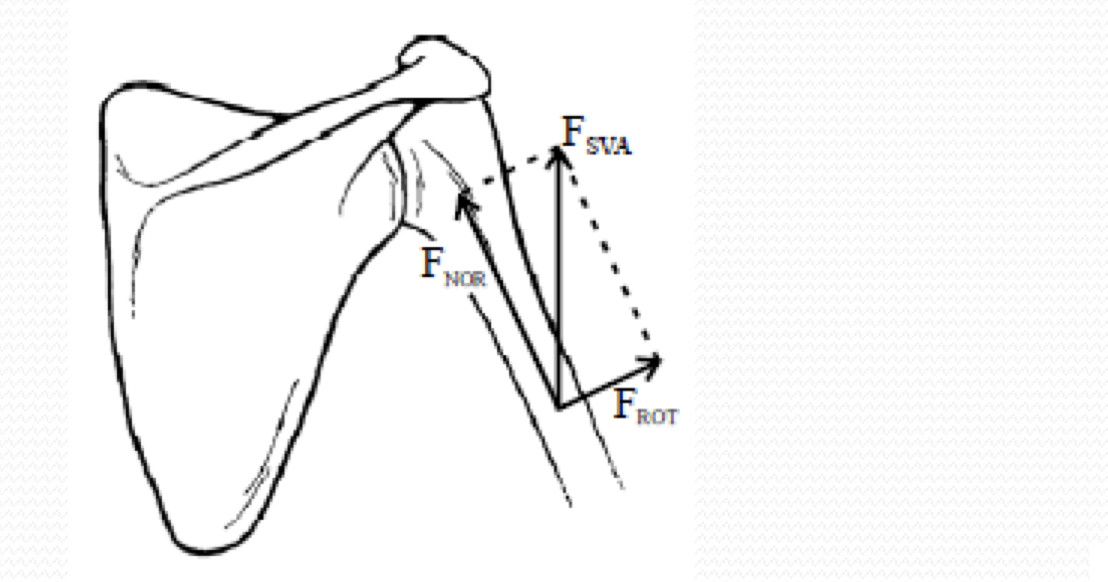 Janura, 2003
BIOMECHANIKA
Moment svalové síly
Velikost otáčivého účinku síly
M = F x r
F – síla, r – vzdálenost vektoru síly od okamžitého středu otáčení
Rameno síly:
Fyzické: vzdálenostonu šlachy daného svalu od středu otáčení
Geometrické: rFSVA = r‘FSVA . sin𝛼
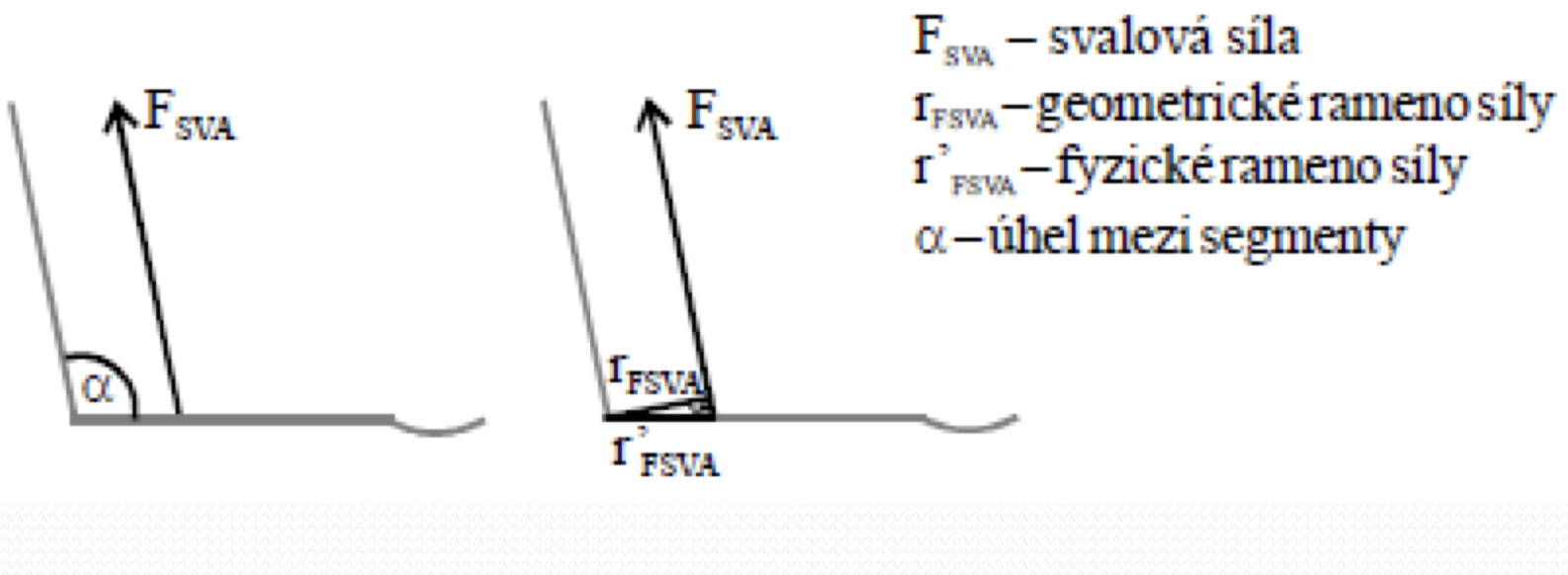 Janura, 2003
BIOMECHANIKA
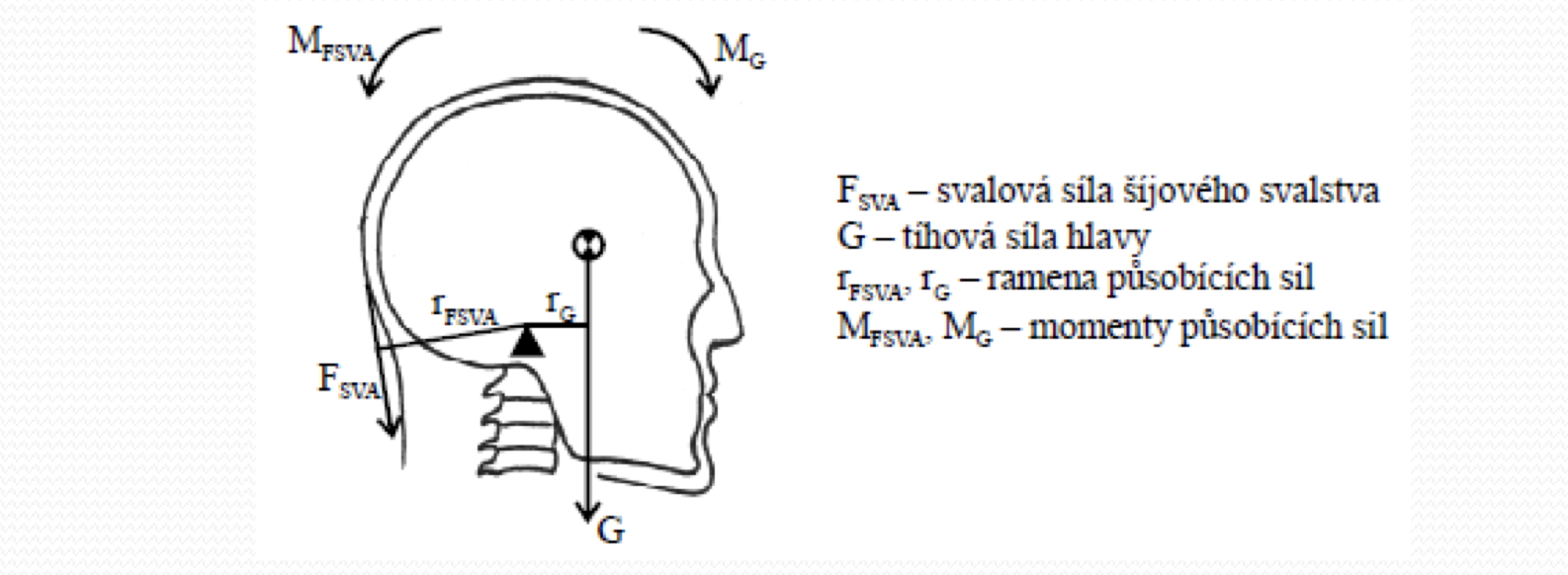 Páka prvního druhu:
bod otáčení je mezi působícími silami. 




Páka druhého druhu (páka síly):
vektor tíhové síly mezi bodem otáčení a vektorem šlachové síly (pohyb v MTTF skloubení)
tíhová síla blíže k bodu otáčení: rG < rŠLA  ⟶ FŠLA < G
působící tíhovou sílu překonáváme silou, která je menší, lze tedy 
 	přemístit větší hmotnost po menší dráze.
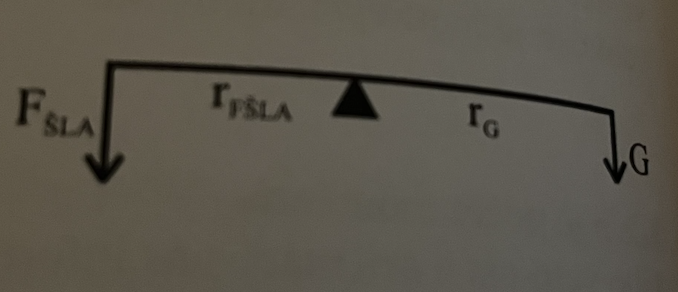 Janura, 2003
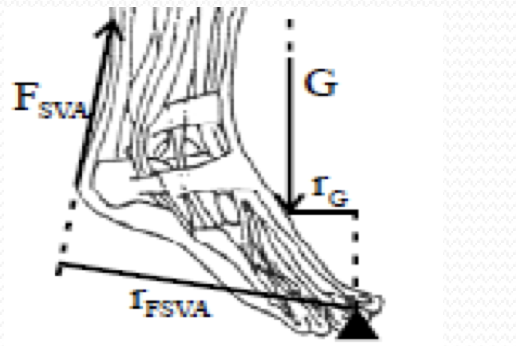 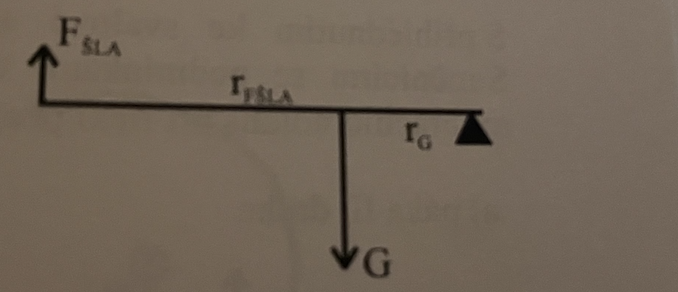 Janura, 2003
BIOMECHANIKA
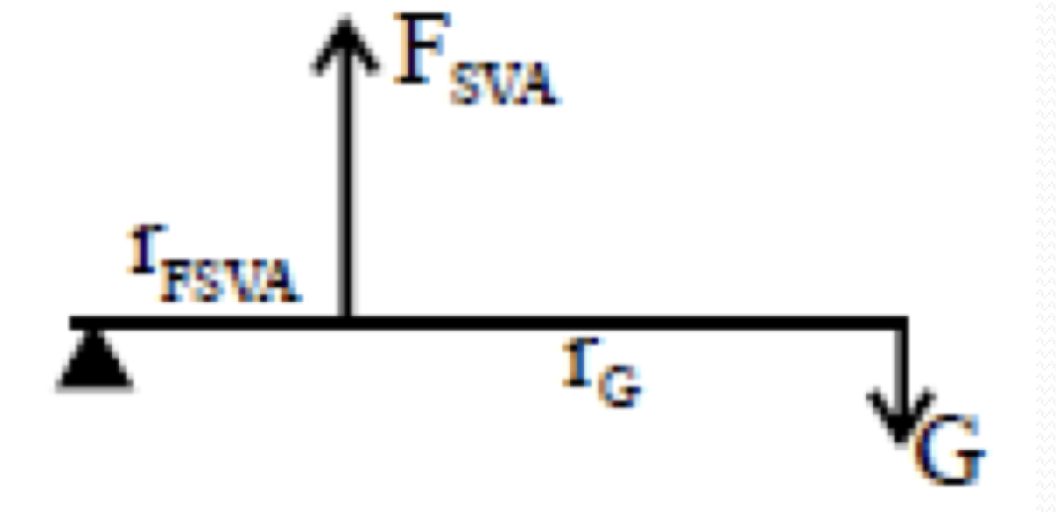 Páka třetího druhu (páka rychlosti):
vektor šlachové síly mezi bodem otáčení a vektorem tíhové síly,
např. m. biceps brachii: tíhová síla působí v těžišti segmentu, bodem otáčení je střed loketního kloubu,
velikost ramen: rG > rŠLA , FŠLA > G
typický pro dlouhé kosti, při svalové kontrakci koná distální část segmentu pohyb o velkém rozsahu, body na konci se pohybují velkou rychlostí.
Janura, 2003
BIOMECHANIKA
Páka třetího druhu (páka rychlosti):
změna podmínek mění typ páky,
bez působení břemene = páka II. typu,
s břemenem = páka III. typu.
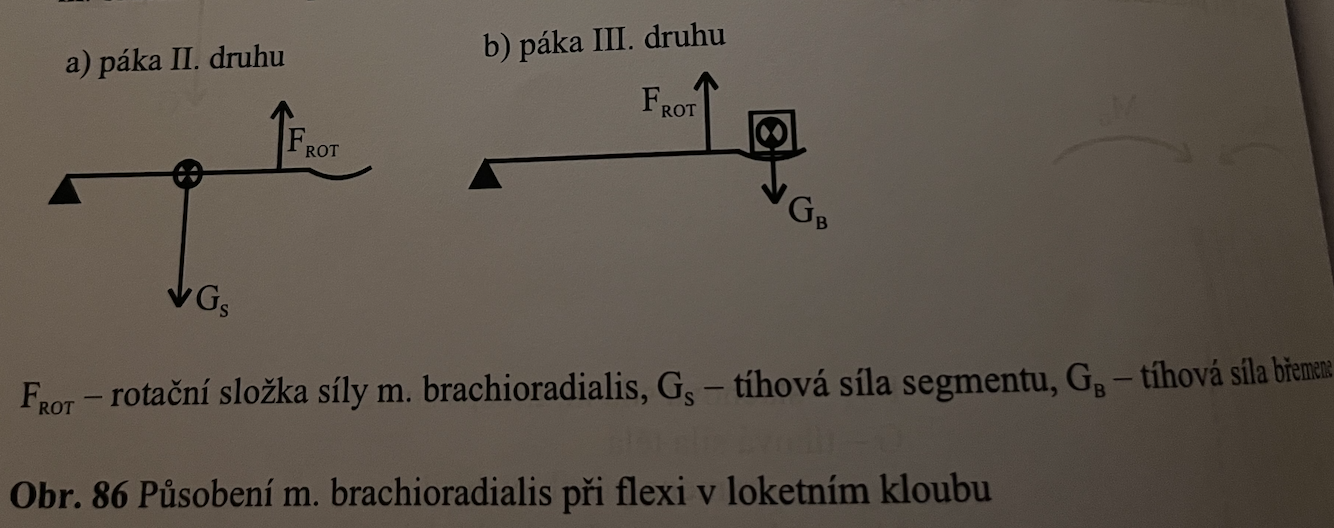 Janura, 2003
BIOMECHANIKA
JANURA, M. Úvod do biomechaniky pohybového systému člověka. 1. vyd. Olomouc: UP, 2003. 84 s. ISBN. 802 440 6446.
HÁJEK, P. a kol. Biomechanika člověka. 1. vyd. Praha: Grada, 2018. 208 s. ISBN 978 802 710 3676.